Lecture 8: Language Model Pretraining
Presenters: Zhengyuan Dong,  Yifan Jiang
2023-12-29
Slides created for CS886 at UWaterloo
1
Content
About pre-training
	Why we need pre-training
	Does pre-training indeed help?
Introduce pre-trained models
	Motivation for developing different models
	Detailed Methods in ELMo, BERT, …
2
Why Pre-training
Standard Learning
Transfer Learning
outputs
outputs
outputs
outputs
outputs
Pretrained
Model
Task2
Model
Task1
Model
inputs
inputs
inputs
inputs
inputs
3
Why Pre-training
Computer Vision
Language Modeling
Goal: Developing the ability to extract 
transferable and informative features 
from images

Models:
- VGG
- ResNet
- Inception
- MobileNet
Goal: A good language model should produce 
good general-purpose and transferable 
representations from text

Models:
- ELMo
- BERT
- ALBERT
- RoBERTa
- ELECTRA
- ERNIE
- UniLM
Examples
Examples
Linguistic knowledge: 
● The bicycles, even though old, were in good shape because ____ … 
● The bicycle, even though old, was in good shape because ____ …
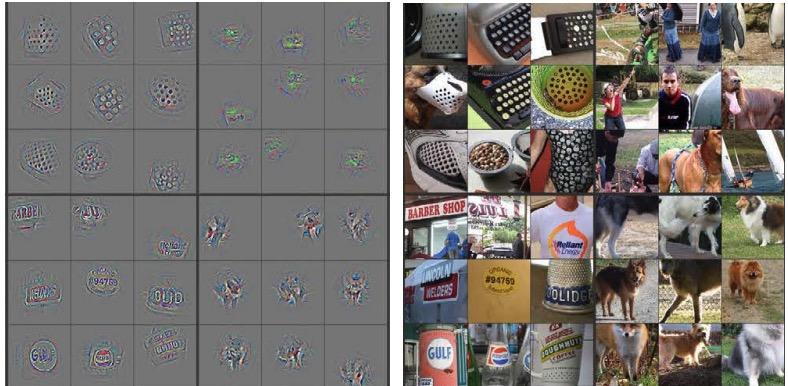 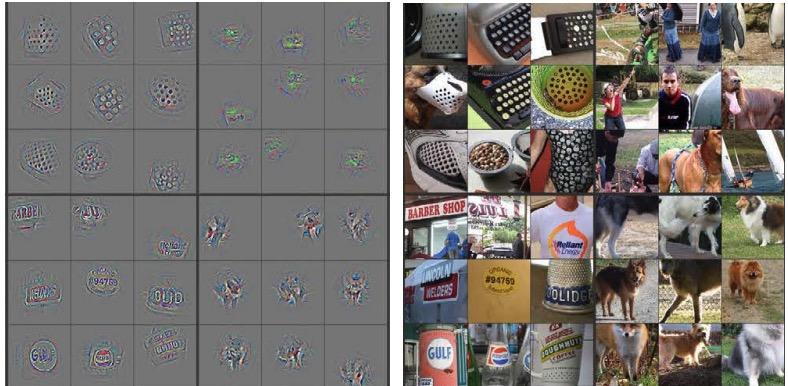 World knowledge: 
● The University of Waterloo was founded in _____ 
● Ontario had a huge population boom as a launching point for expeditions to _____
Visualizing and Understanding 
Convolutional Network, 2014
4
Where to transform from
Constituency Parsing
Question Answering
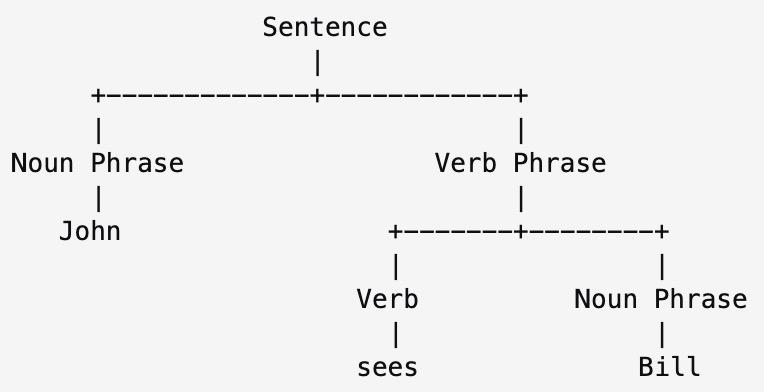 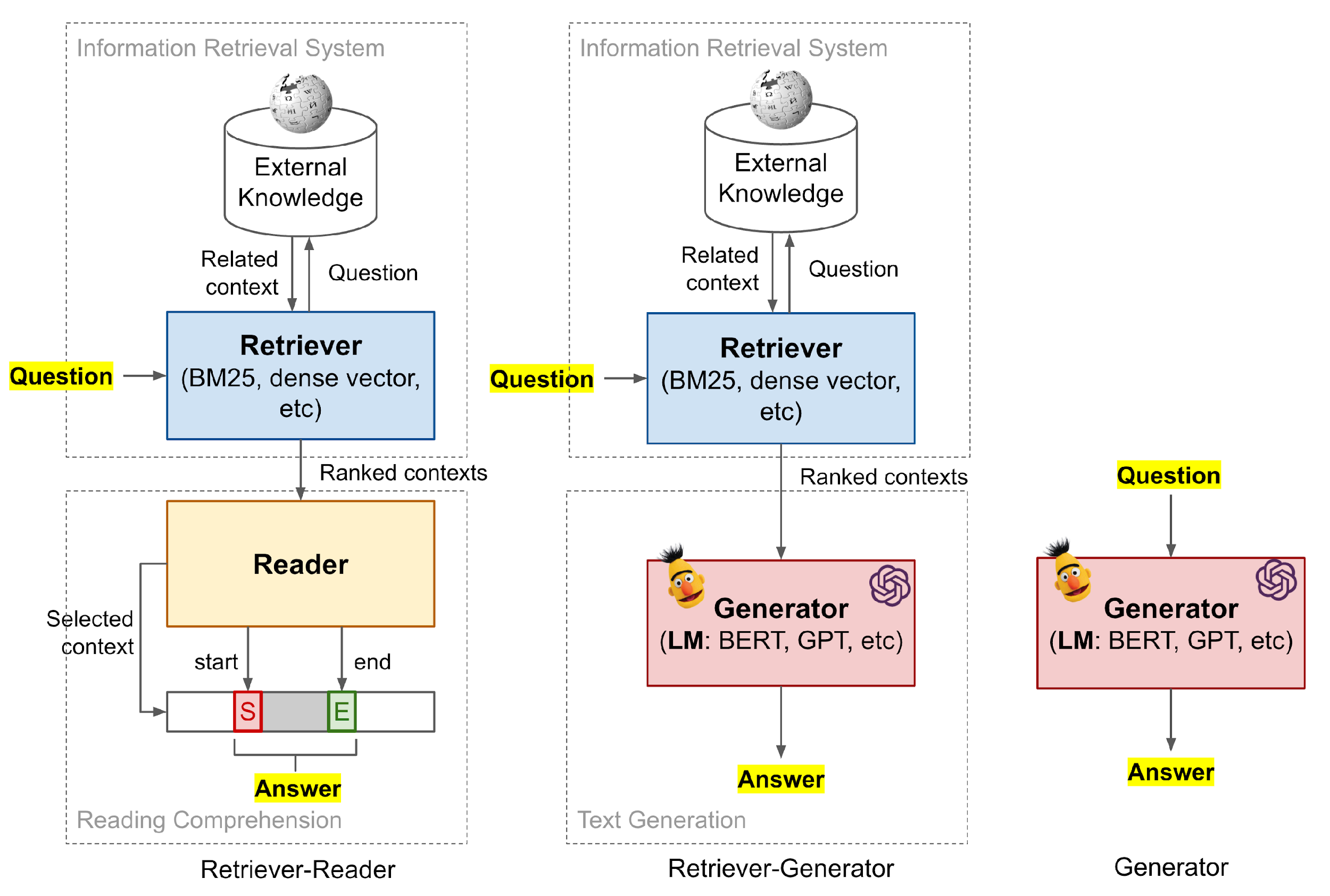 Machine Translation
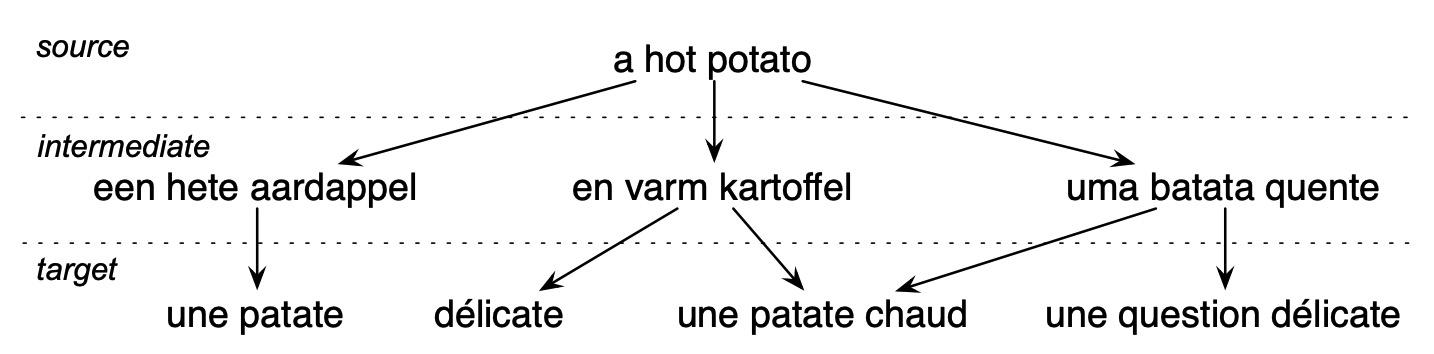 Problem

They all need expensive annotation

Can we train an unsupervised model?
5
Next word prediction
Next word prediction
Word Embedding
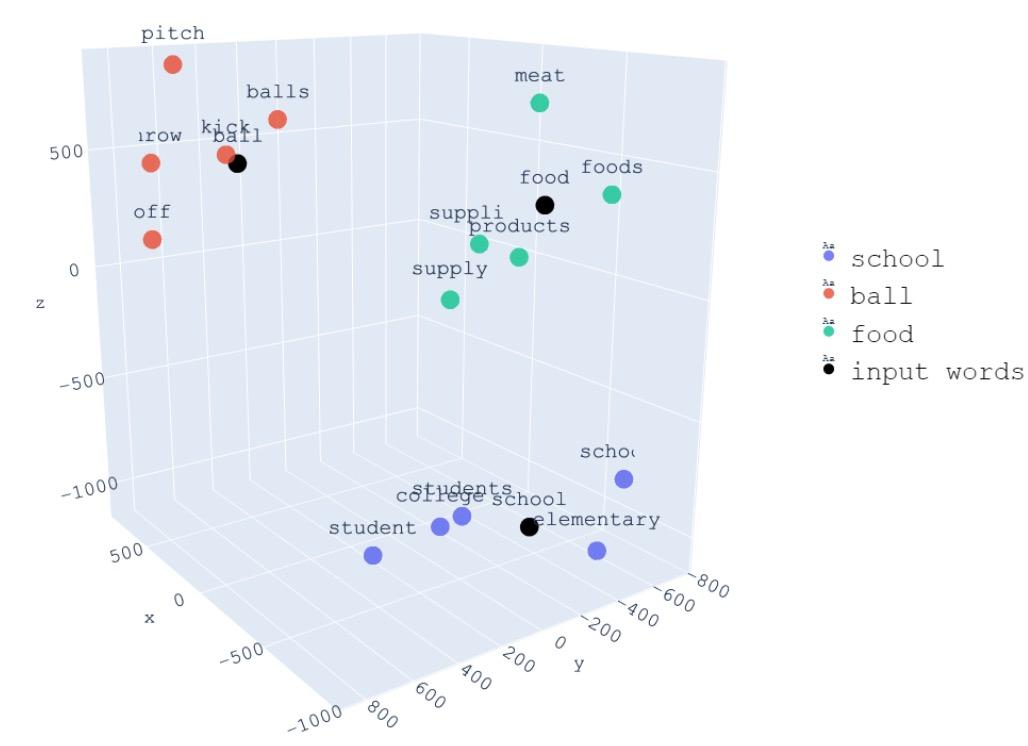 W1
end
W2
W3
Next word prediction is inherently an unsupervised task
softmax
softmax
softmax
softmax
Model
Model
Model
Model
…
Represent semantic distance through spatial distance
embedding
embedding
embedding
embedding
other
W2
W1
<bos>
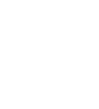 6
Next word prediction
Word Embedding – Word2Vec
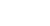 Skip-gram
Input
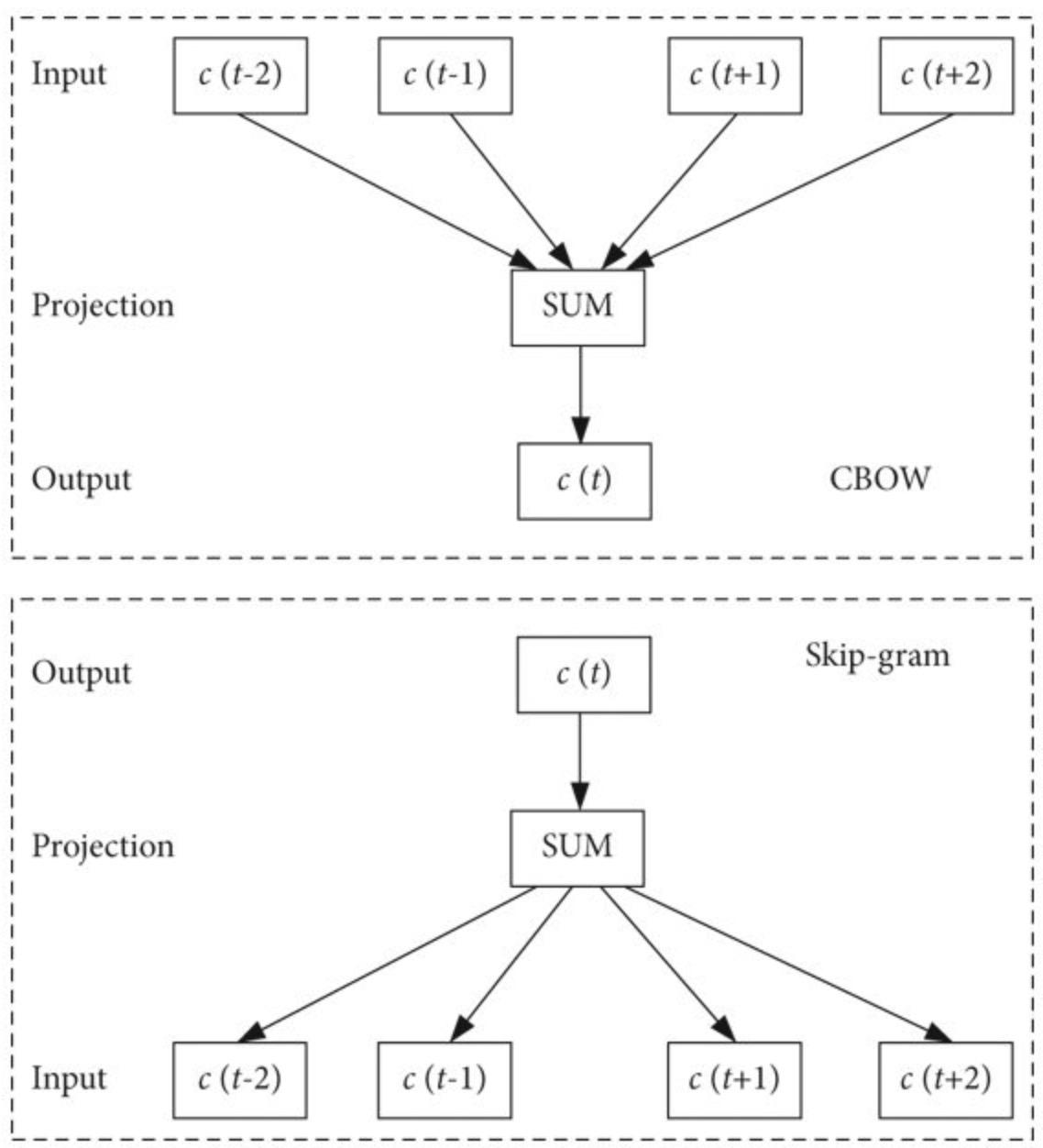 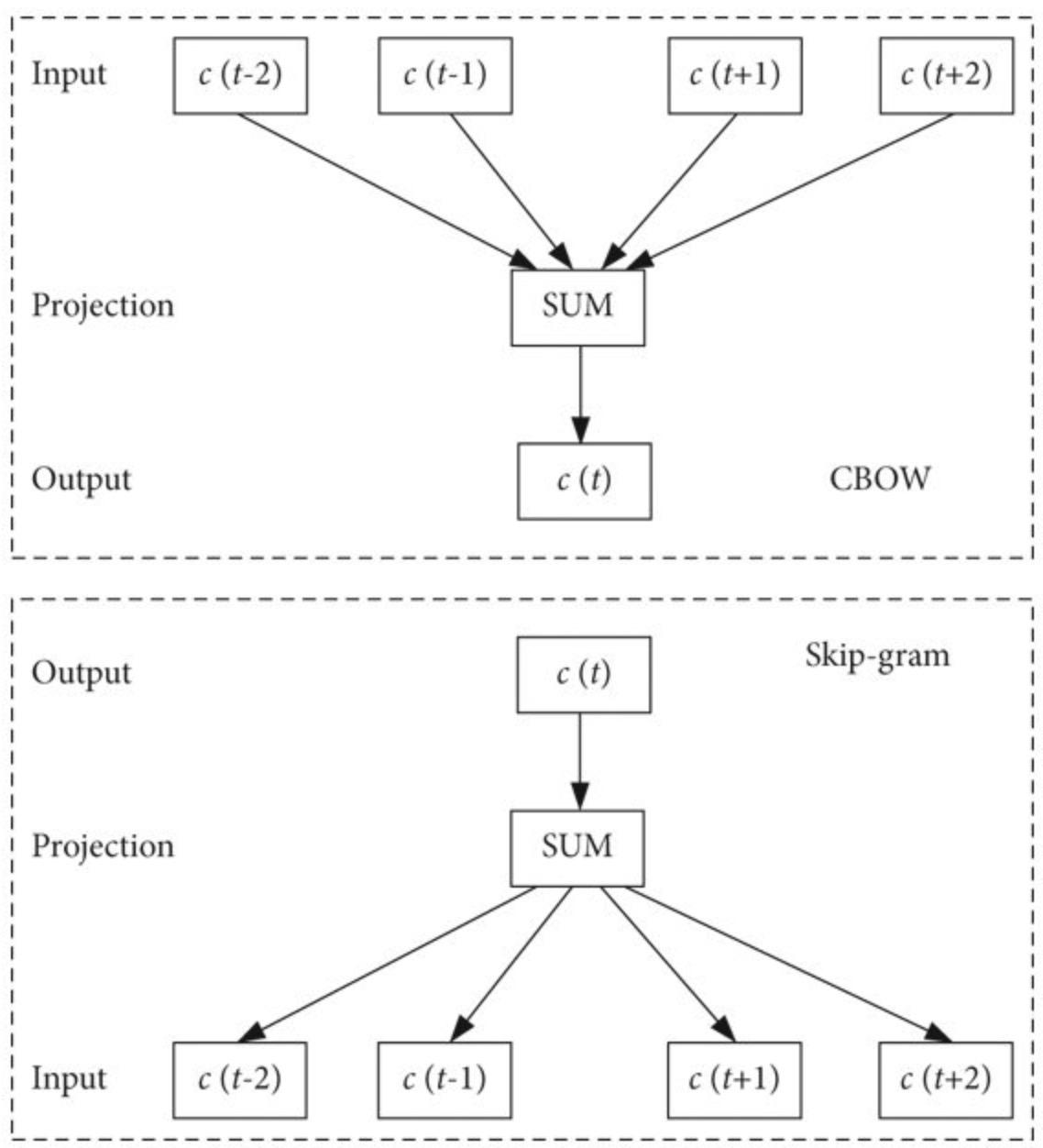 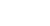 Projection
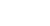 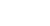 CBOW
Output
Word Embedding – Glove
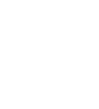 Co-occurrence matrix
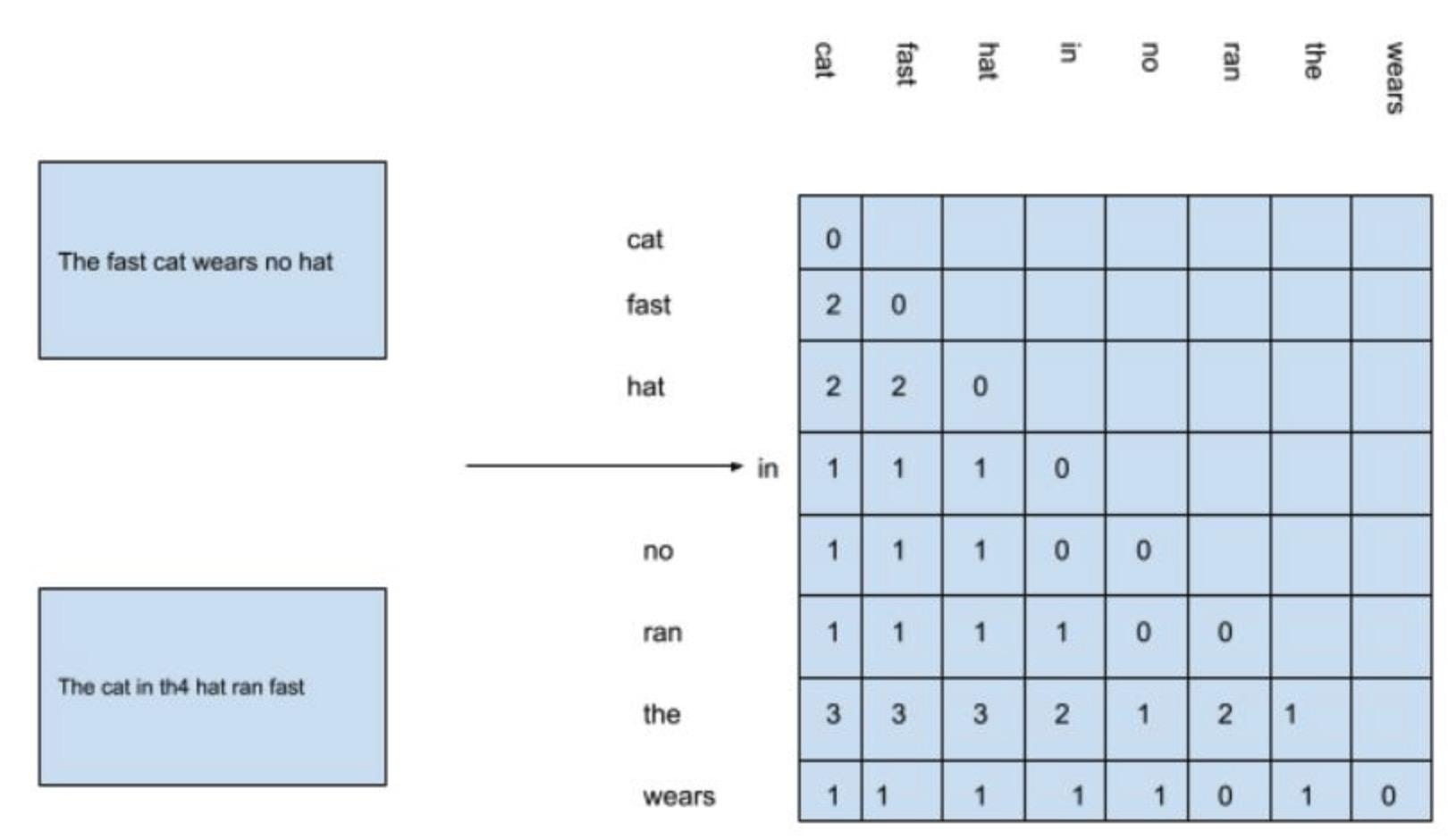 Input
Output: embedding
The fast cat wears no hat
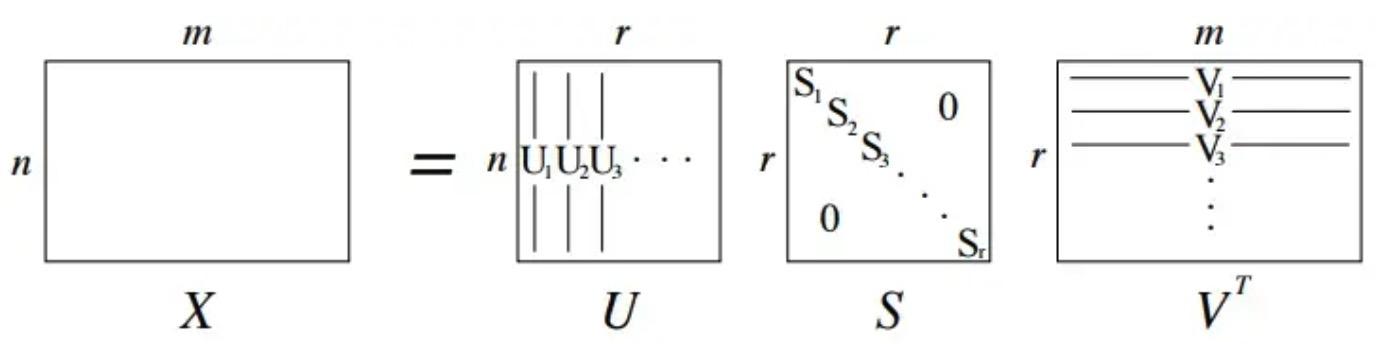 The cat in the hat ran fast
7
Next word prediction
Problem-Polysemy
Usage-like a lookup table
I saw a beautiful python at the zoo.
Can you help me debug this Python script?

I use the pandas library for data manipulation in Python.
The pandas in the zoo are a favorite attraction among children.
embedding dimension
apple
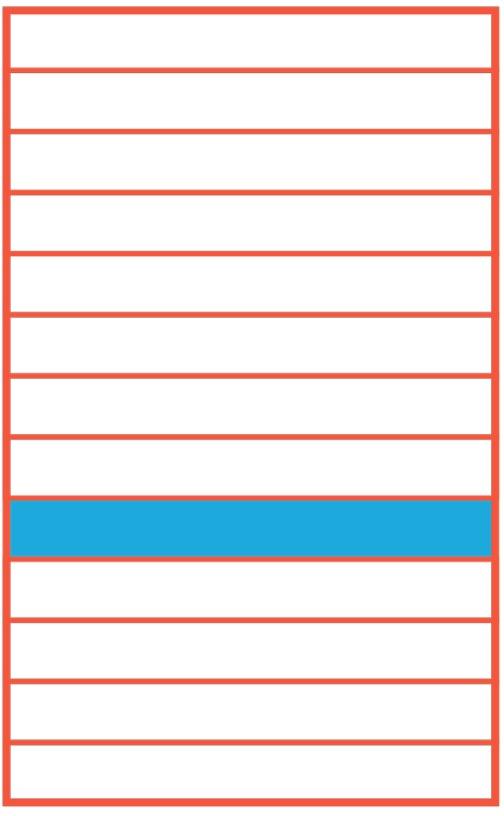 bee
cat
…
number   of   words
Solution-contextualized word embedding
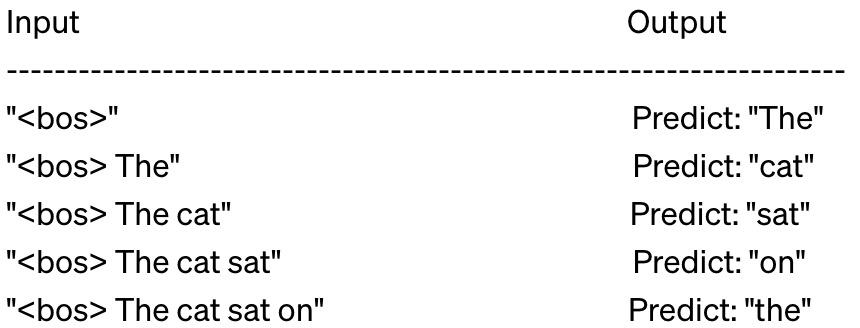 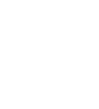 8
ELMo
Motivation
Why not incorporating right content into input?
Attention
Data Leakage
Sequence structure
hidden states
Bidirectional Language Model
LSTM
softmax
concatenate
W7
W6
W4
W5
W1
W3
W2
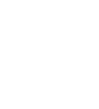 LSTM
hidden states
9
ELMo
Architecture
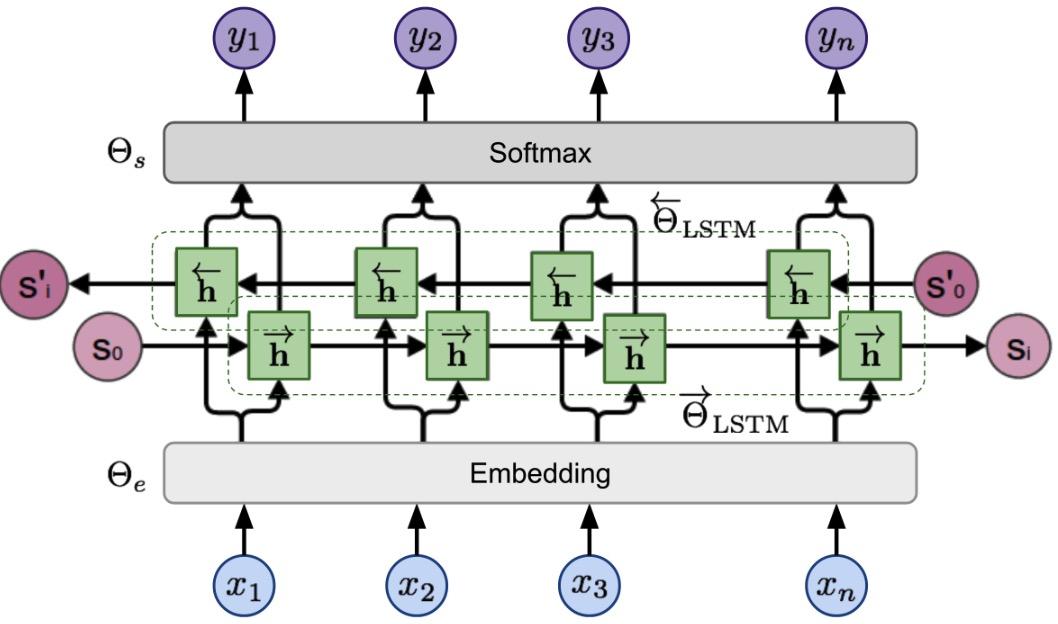 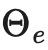 embedding layer
softmax layer
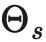 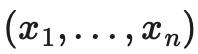 Input
Loss
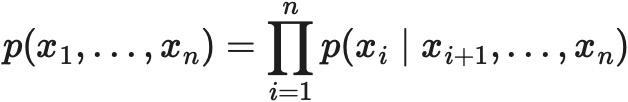 Forward
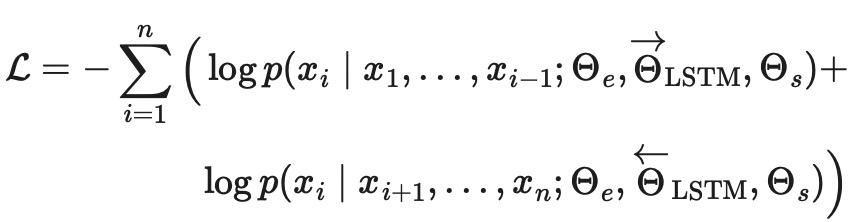 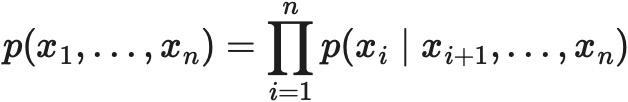 Backward
10
ELMo
Representations
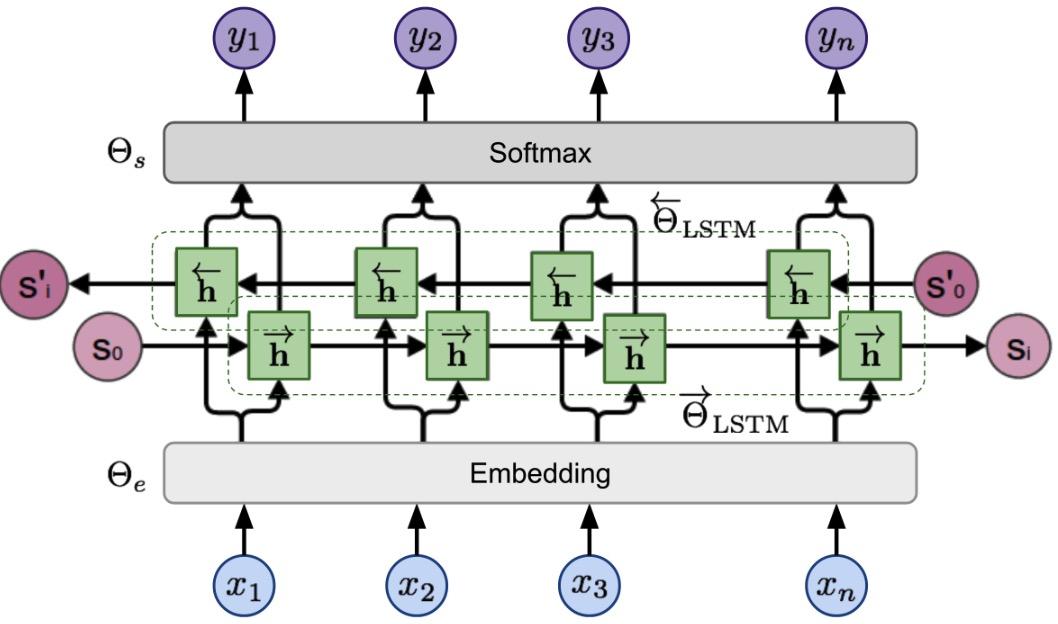 semantic features.              Top layer
syntactic features.              First layer
Representations
On downstream tasks
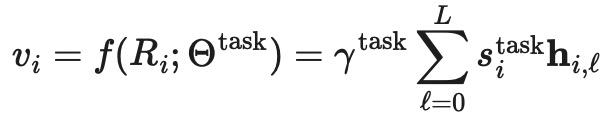 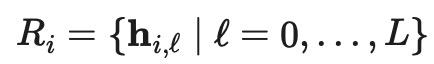 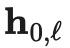 linear coefficient, learnable parameters
Hidden states of embedding layer
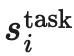 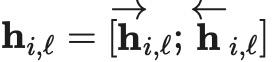 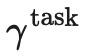 scaling factor, learnable parameters
11
ELMo
How to apply
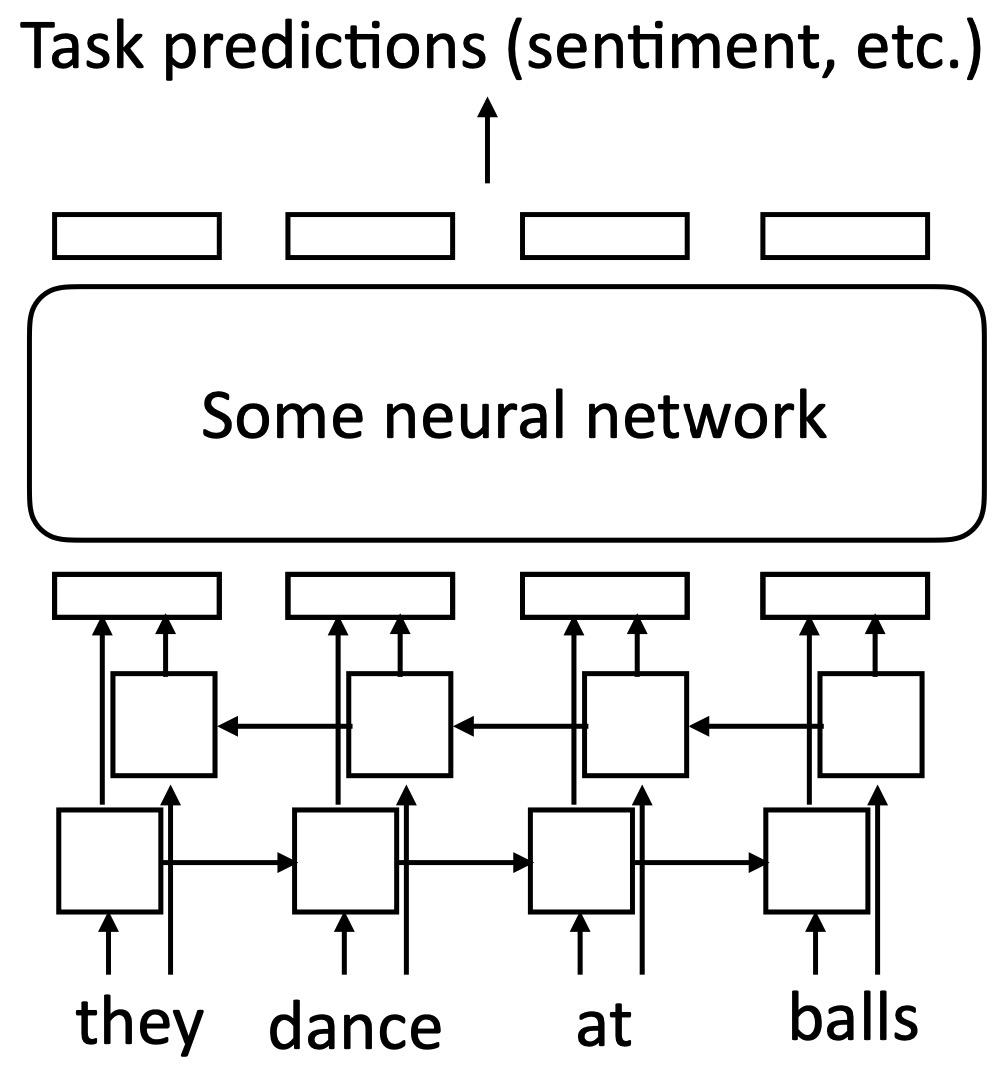 Take embeddings from ELMo
ELMO
Frozen ELMo’s weights, updates new neural network
Finetune both ELMo and new neural network
12
ELMo
Performance-Frozen ELMo
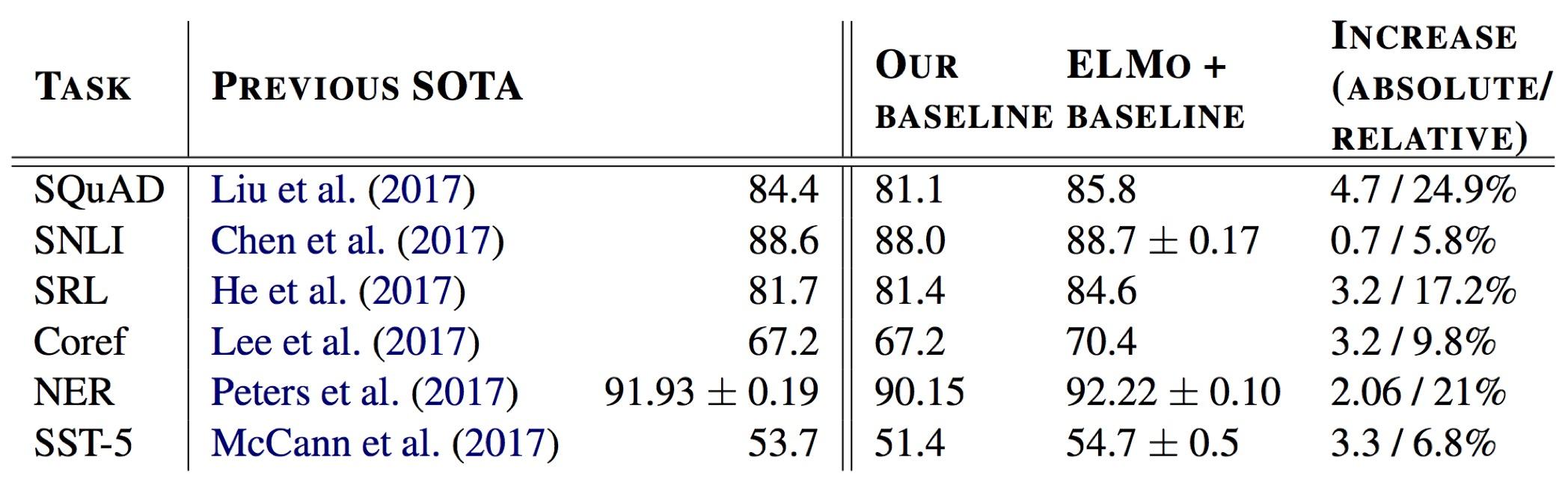 Conclusion: ELMo improves a lot on 6 NLP benchmarks
13
ELMo
Performance-how about polysemy issue
14
ELMo
Bottleneck/Drawback
ELMO utilizes LSTM instead of Transformer 
	weaker feature extraction capability
weaker integrated feature fusion than BERT
15
Why still pursuing pre-training models
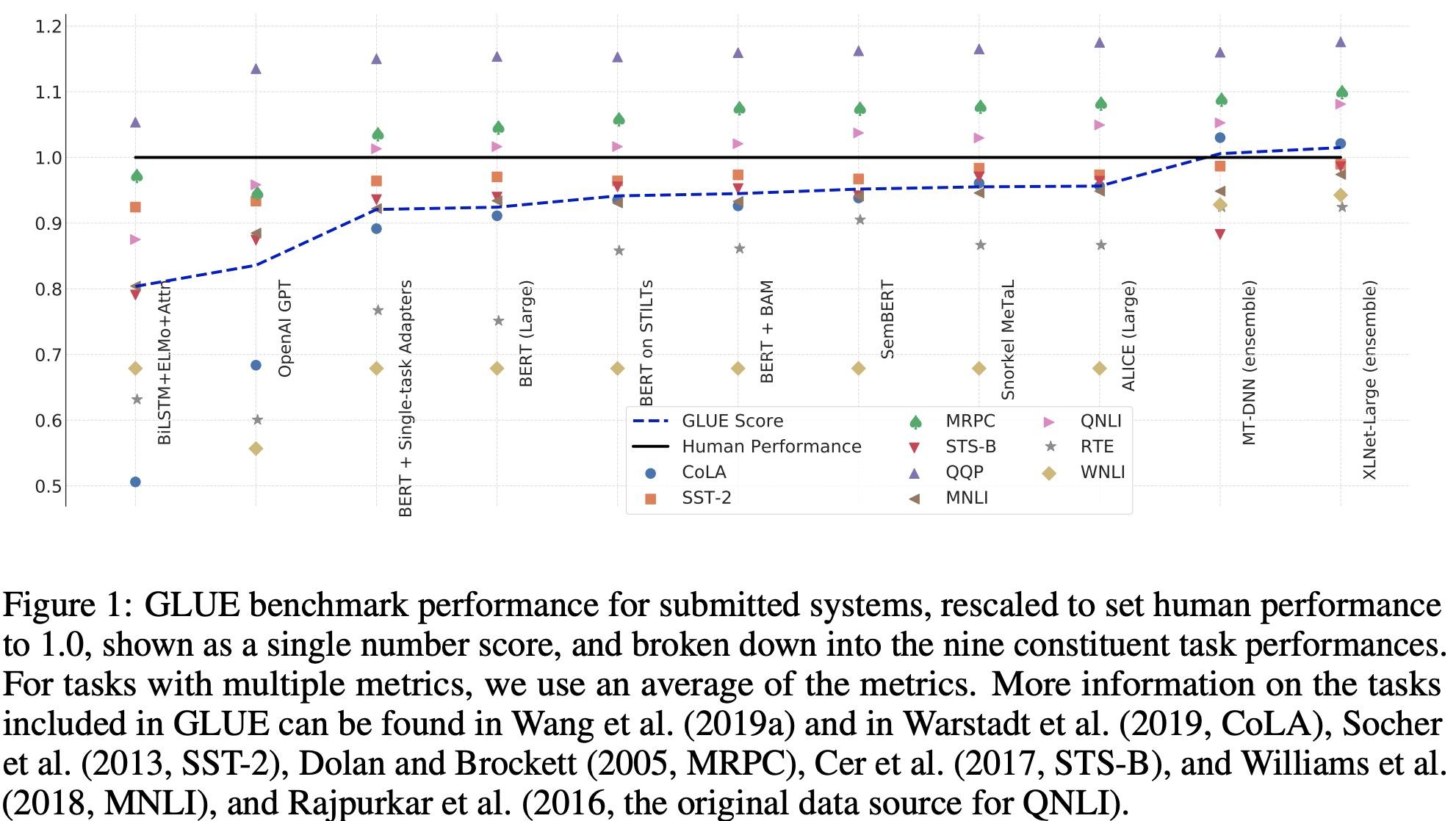 SuperGLUE: A Stickier Benchmark for General-Purpose Language Understanding Systems
Conclusion: ELMo model is far from reaching the level of human understanding of language tasks
16
BERT
BERT, short for Bidirectional Encoder Representations from Transformers
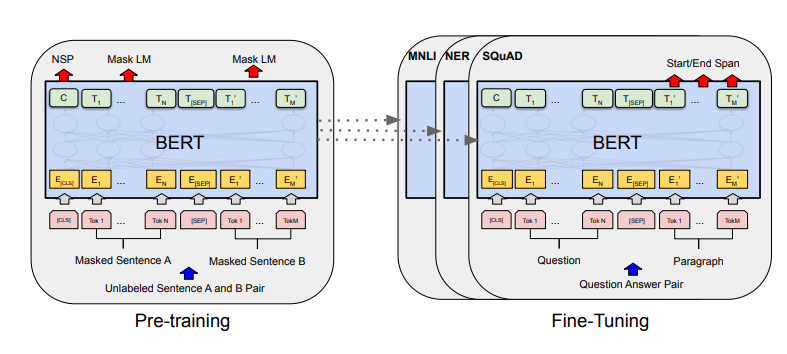 17
Transformer Decoder as LM
OpenAI GPT, short for Generative Pre-training Transformer
Decoder-only architecture
Encoder part of the original Transformer is discarded
Each token is predicted conditioned on its previous tokens
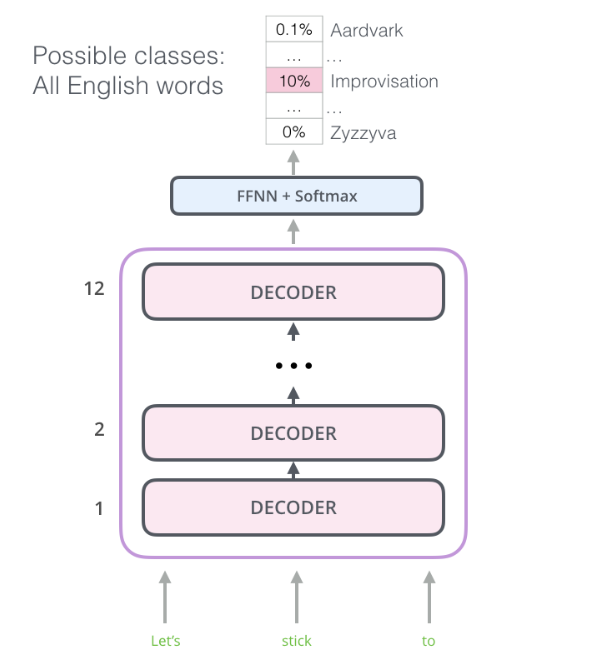 18
Unidirectional vs. Bidirectional Models
Problem: Language models are unidirectional, but language understanding is bidirectional.
“I went to the bank to deposit money.”
The meaning of “bank” depends on “to deposit money”
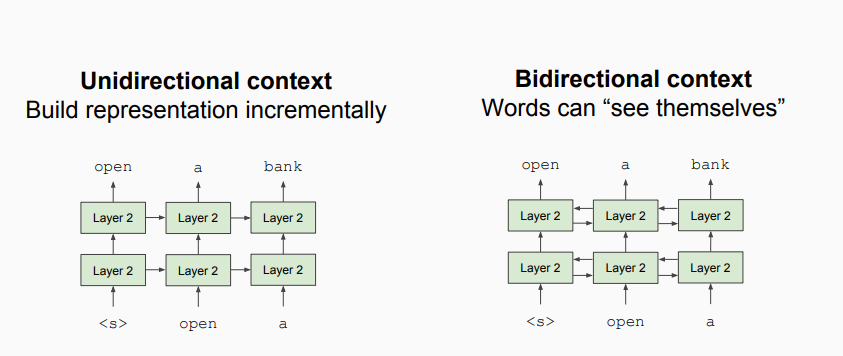 19
Model Architecture
ELMo uses a bidirectional LSTM, but each direction is trained independently
How to learn a “deeply bidirectional” language model?
Multi-layer bidirectional Transformer encoder
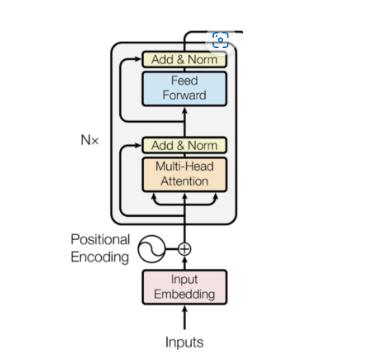 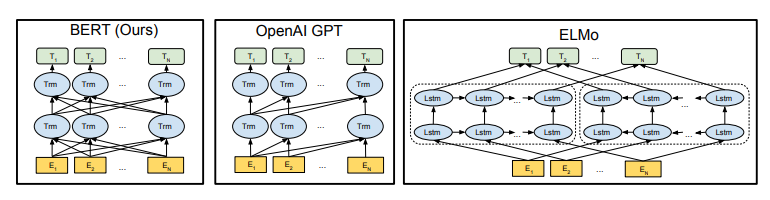 20
Input Representation
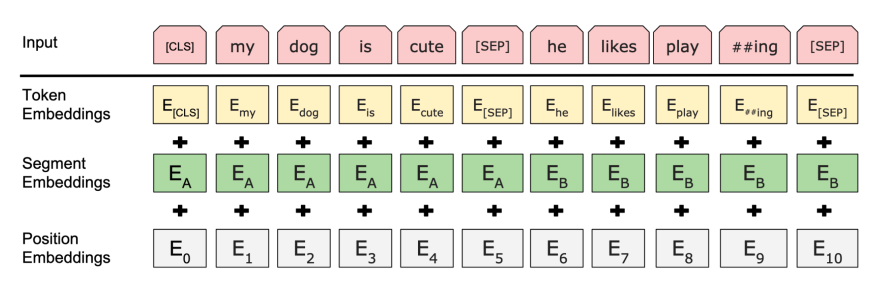 WordPiece token embeddings: subword tokenization
30,000 token vocabulary
[CLS], [SEP]: special tokens
Segment embeddings: is this input from sentence A or sentence B?
Position embeddings: learned rather than hard-coded
21
BERT Base vs. BERT Large
BERT Base:
12 Transformer blocks
768 hidden units
12 attention heads
Total parameters: 110M
BERT Large
24 Transformer blocks
1024 hidden units
24 attention heads
Total parameters: 340M
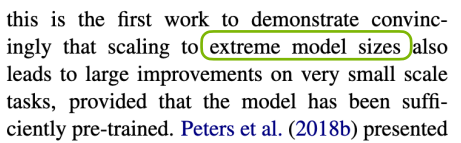 22
Pretraining: Masked Language Modeling
How to prevent cheating?
Masked Language Modeling
Masked out 15% of the input text, and predicted the masked words
Mismatch between pretraining and fine-tuning
80% of the time, replace with [MASK] 
10% of the time, replace with random word
10% of the time, keep same
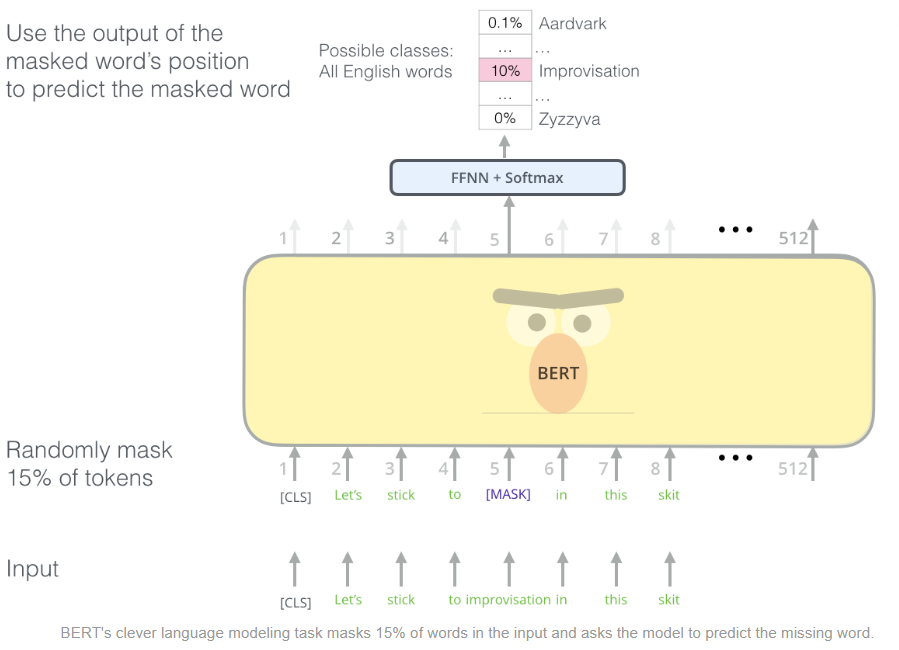 23
Pretraining: Next Sentence Prediction
Given two sentences A and B, did B follow A in the training corpus, or not? 
Help the model to learn relationships between sentences
Beneficial to downstream tasks including QA and NLI
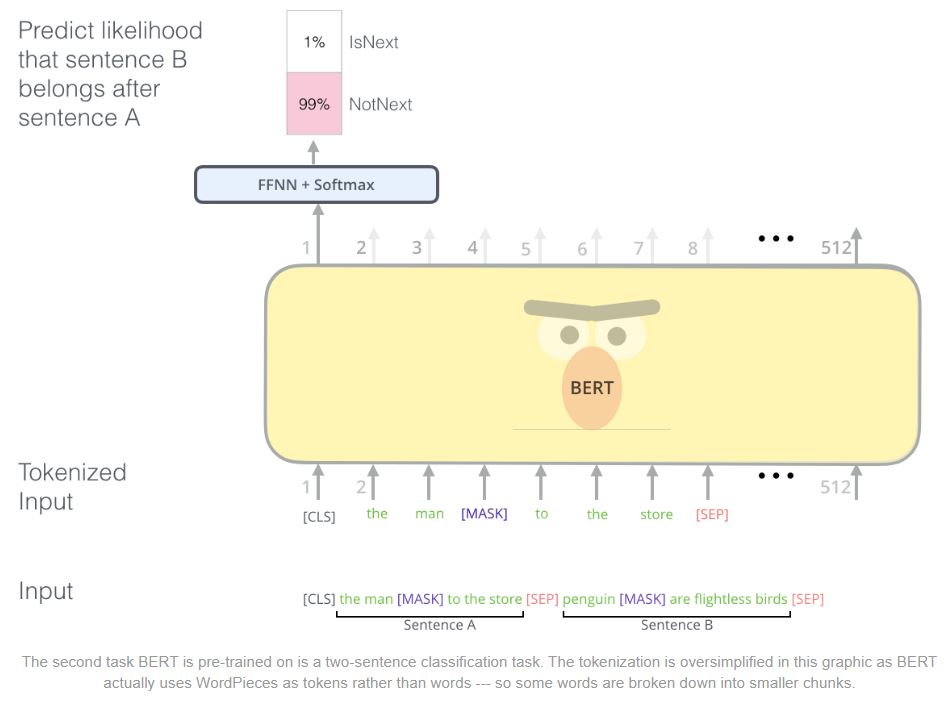 24
Fine-tuning
Plug in the task-specific inputs and outputs and fine-tune all parameters end to end
Token-level tasks (e.g., sequence tagging, question answering) use token representations in the output layer
Classification tasks (e.g., entailment, sentiment analysis) use the [CLS] representation in the output layer
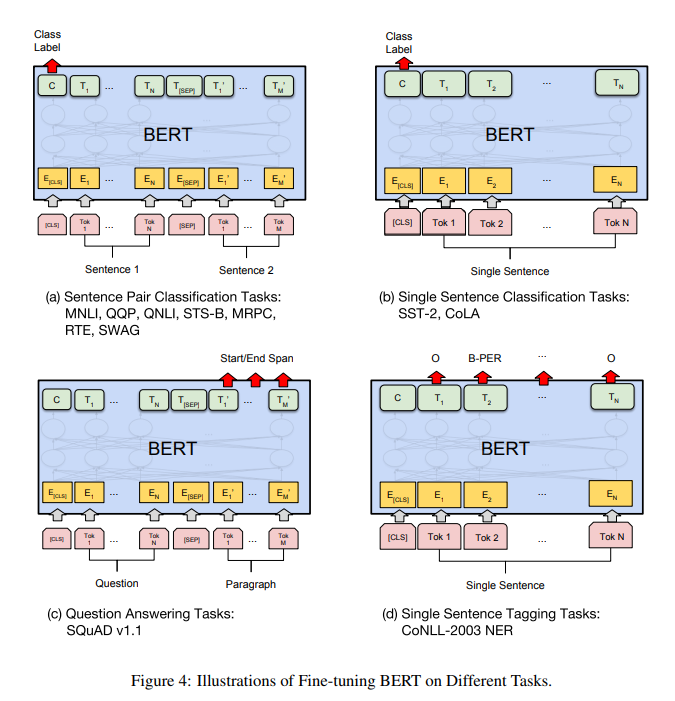 25
Results
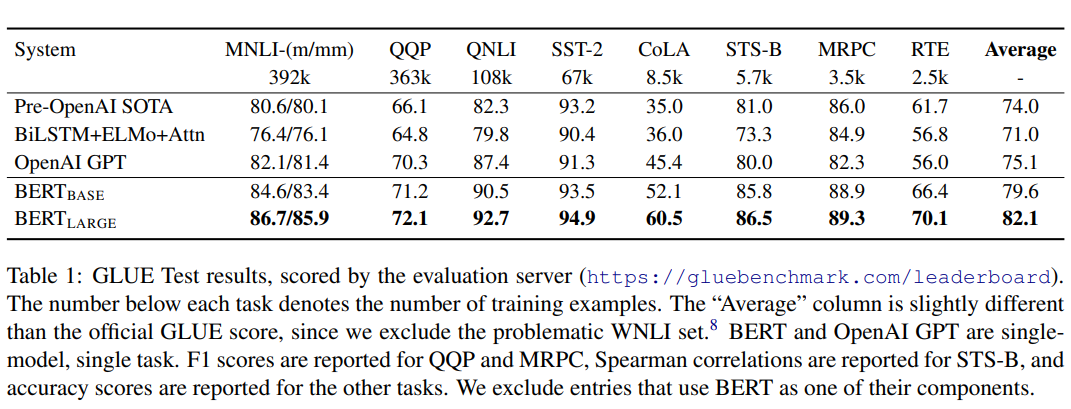 26
BERT Variants
The original BERT, with its size and data requirements, has certain limitations
To address these limitations, several variants of BERT have been developed
RoBERTa
ALBERT
ERNIE
ELECTRA
……
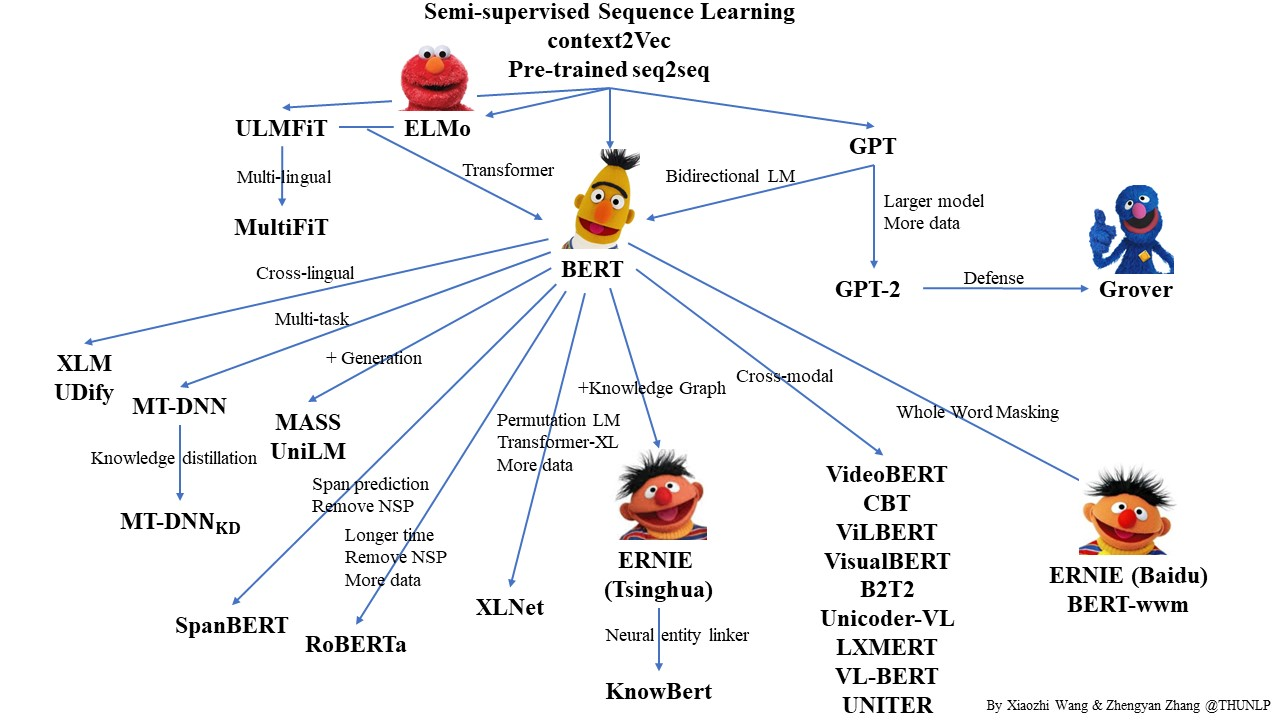 27
RoBERTa
RoBERTA, short for Robustly optimized BERT approach
One of the most popular variants of BERT
Main contributions: 
Introduce alternative design choices for BERT
Add a new pre-training dataset CommonCrawl News
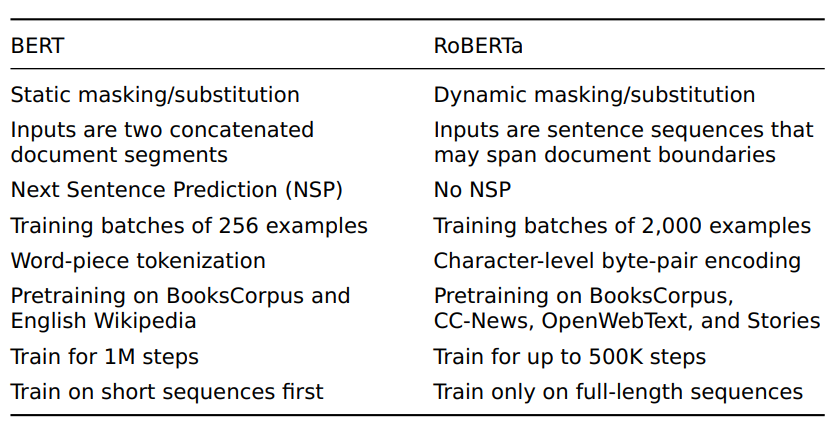 28
Static vs. Dynamic Masking
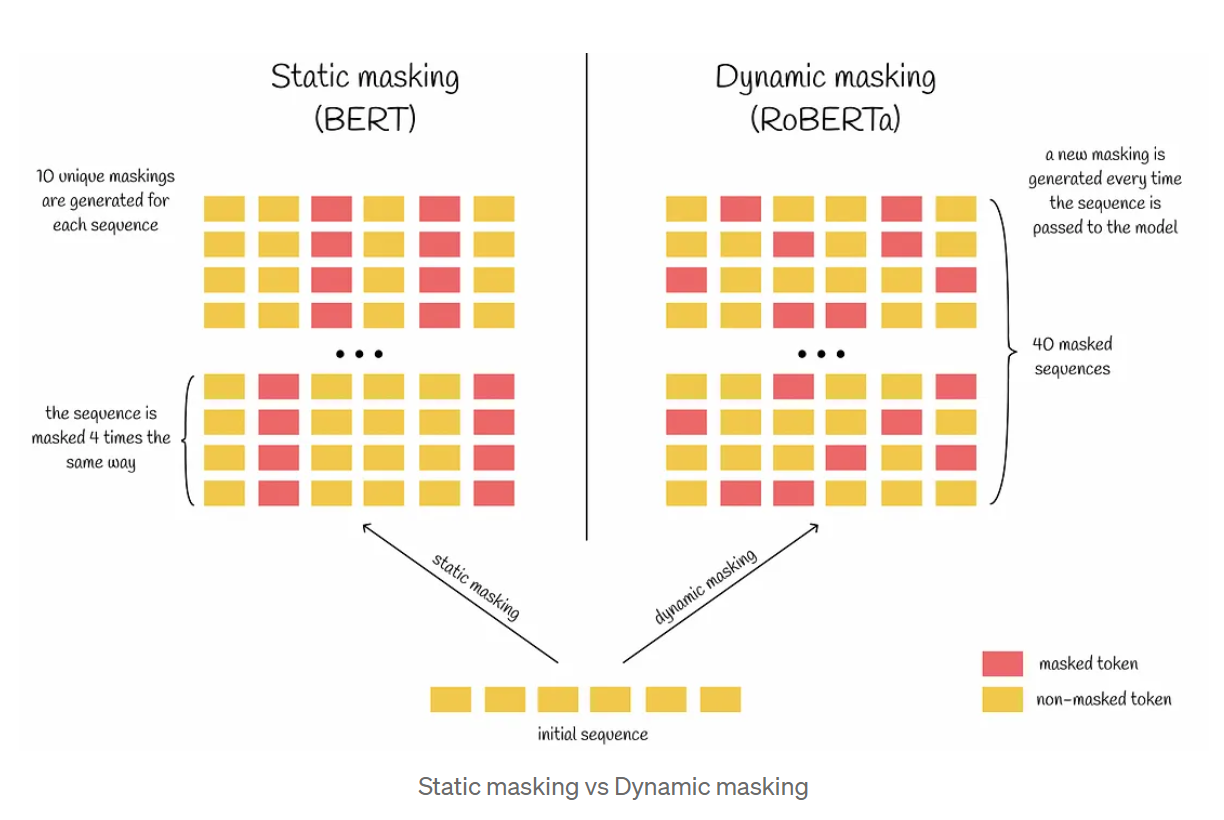 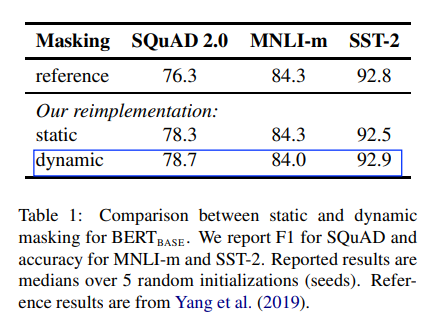 29
Model Input Format and NSP
Remove the NSP task
Use longer sequences
Segment-Pair+NSP: Original BERT
Sentence-Pair+NSP: Paired natural sentences from one or multiple documents.
FULL-SENTENCES: Contiguous sentences from one or more documents, up to 512 tokens.
RoBERTa choice
DOC-SENTENCES: Similar to FULL-SENTENCES, but doesn't cross document boundaries.
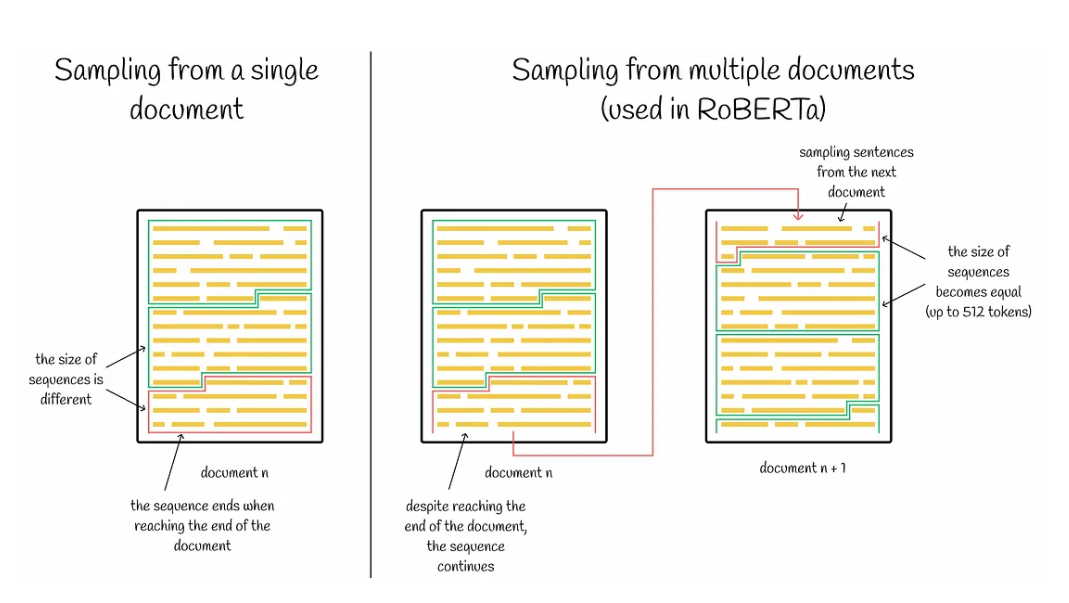 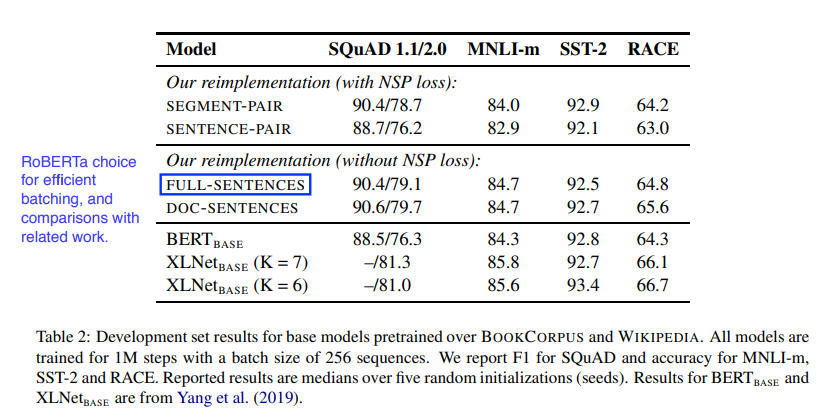 30
Larger Batches, More data, Longer training
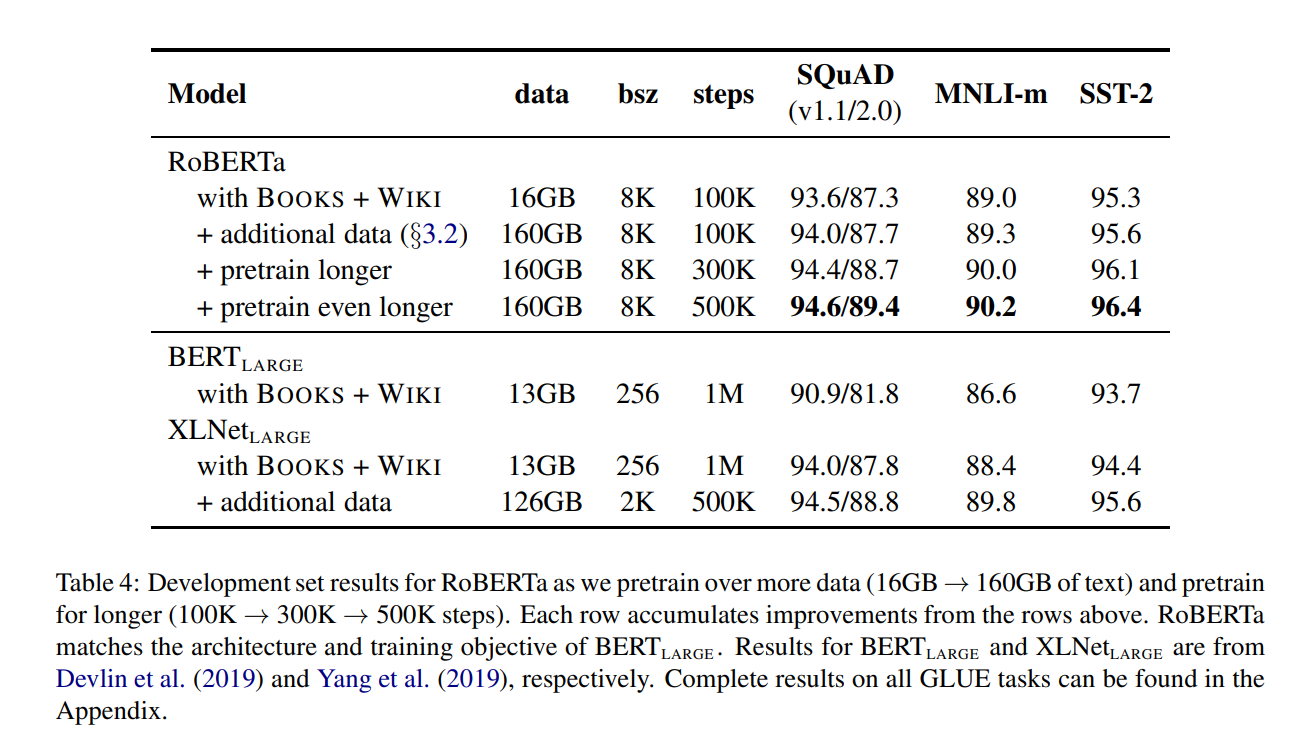 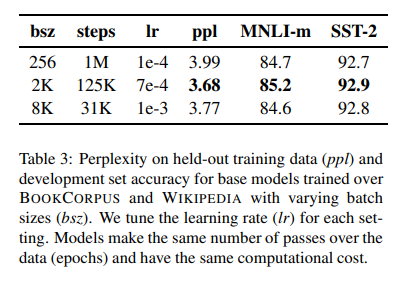 31
Results
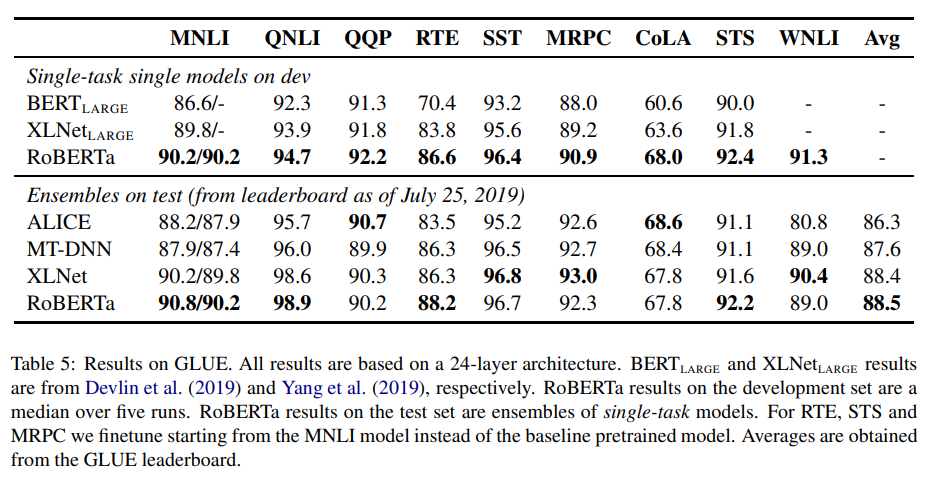 32
ALBERT
ALBERT, short for A Lite BERT, is a light-weighted version of BERT model
Motivation
Scaling up BERT results in better performance; however, there are several challenges:
Memory limitation
Longer training time
“An ALBERT configuration similar to BERT-large has 18x fewer parameters and can be trained about 1.7x faster”
33
Factorized Embedding Parametrization
In BERT, the token embedding size E matches the hidden layer size H 
A suboptimal choice
The power of BERT comes from hidden-layer embeddings, so naturally H >> E
Increase H would increase the size of the embedding matrix: V x H, which could be very large
V = 30k, H = 768 => 23M
Decompose the embedding
O(V x E + E x H) vs. O(V x H)
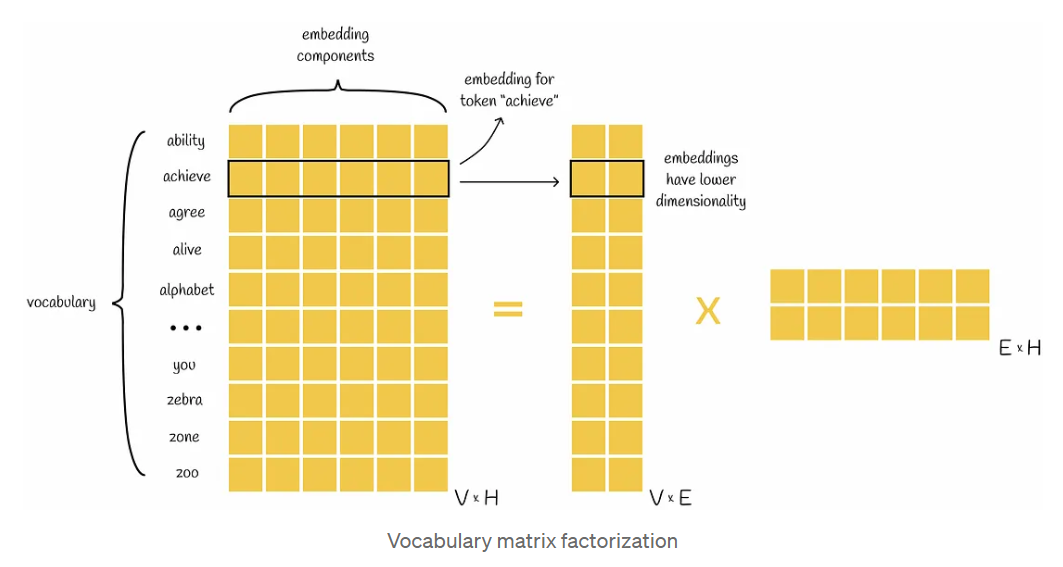 34
Cross-layer Parameter Sharing
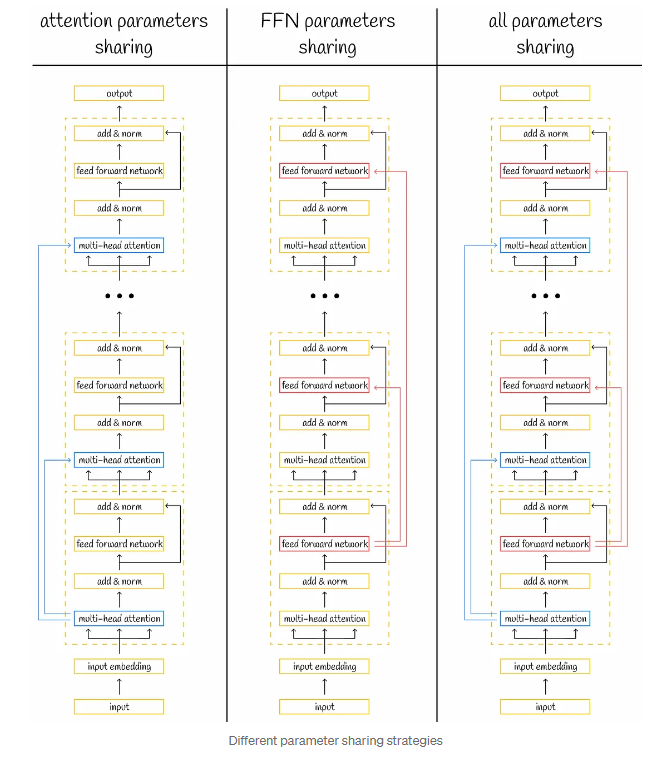 Parameter sharing can greatly reduce parameters without compromising the performance significantly
Several ways of parameter sharing across layers
only share FFN parameters
only share attention parameters
share all the parameters (default)
35
Sentence Order Prediction
Multiple studies have shown NSP is ineffective and decided to remove it
Replace NSP with Sentence Order prediction (SOP) problem
Predict whether two sentences are in the correct order or not
Model inter-sentence coherence
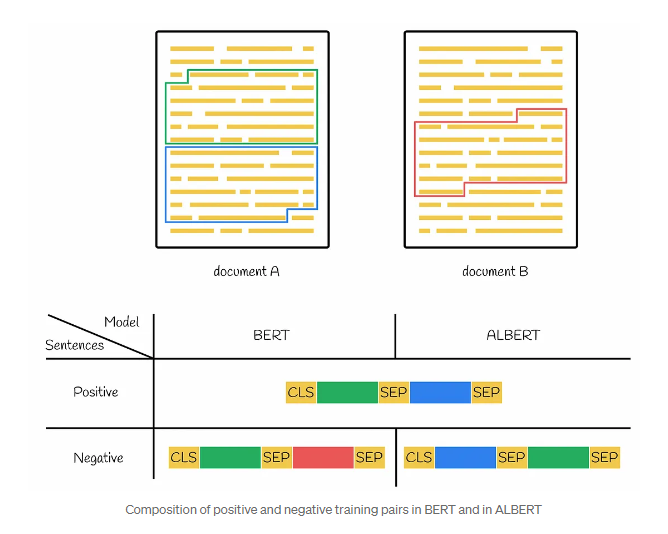 36
Results
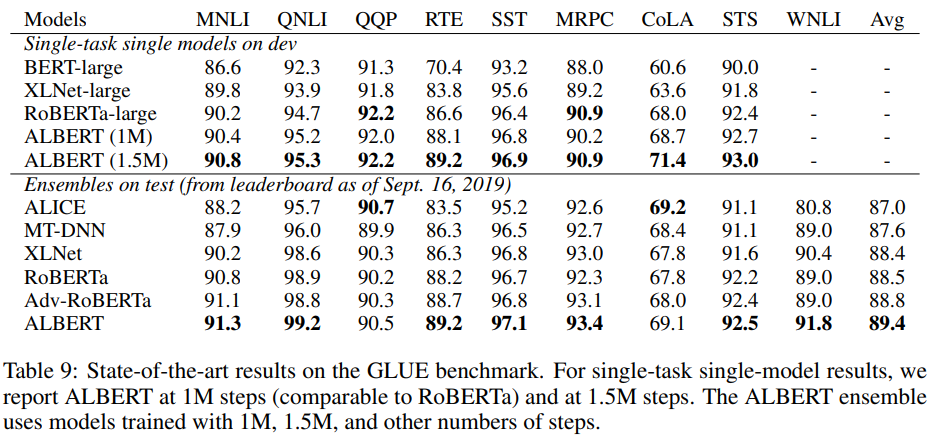 37
ERNIE-baidu
Problems
- Is random masking good enough?
- What about new word `APPLE VISION PRO`
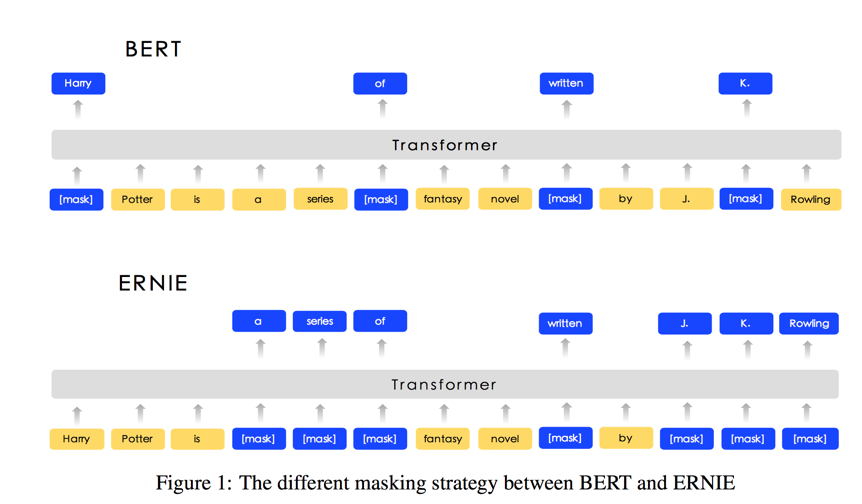 Whole word masking
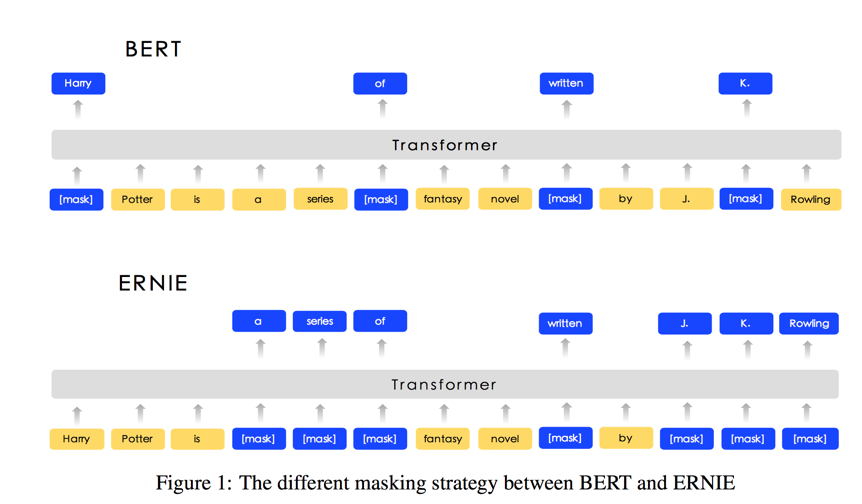 38
ERNIE-baidu
Which level
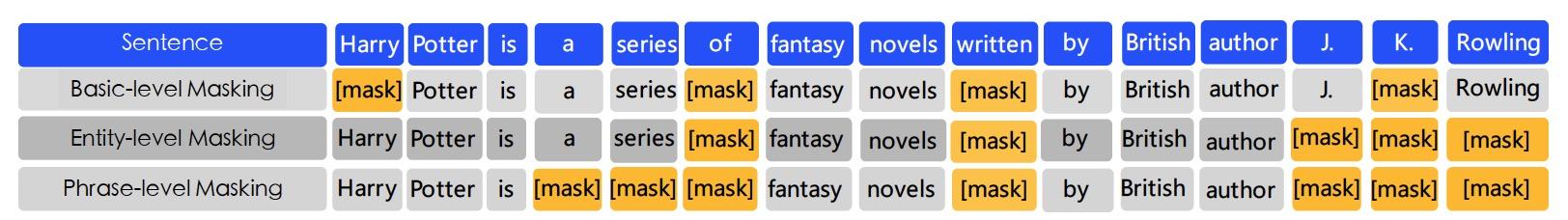 Basic level masking, randomly mask
Phrase level masking, mask a portion of phrases in a sentence
Entity level masking, mask named entities
Questions
How did they recognize the entity and phrases
Are these two levels independent?
Will they merge the phrase into one embedding?
Architecture
The same as GPT, BERT, XLM.
39
ERNIE-baidu
Dialogue Task
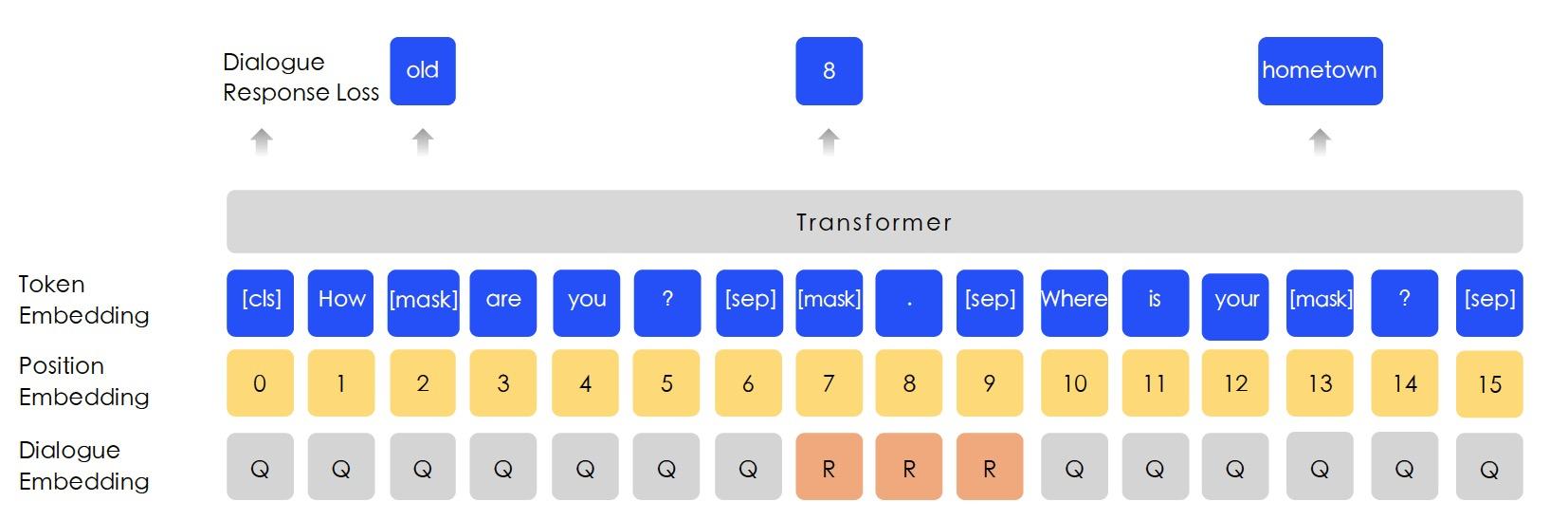 Reference Relationship
Semantic Consistency
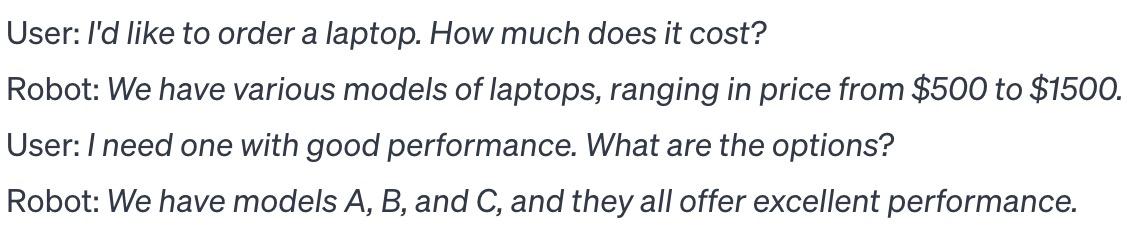 40
ERNIE-baidu
Performance
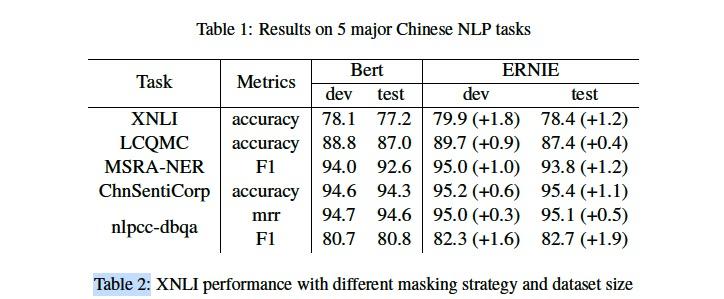 XNLI : Cross-lingual Natural Language Inference
LQAMC: Large-scale Chinese Question Matching Corpus
MSRA-NER: Named Entity Recognition
ChnSentiCrop: Sentiment Analysis
nlpcc-dbqa: Question-Answering
41
ELECTRA
Motivation
Those pretrained models requires too much computation resources
How to avoid that?
Replaced Token Detection
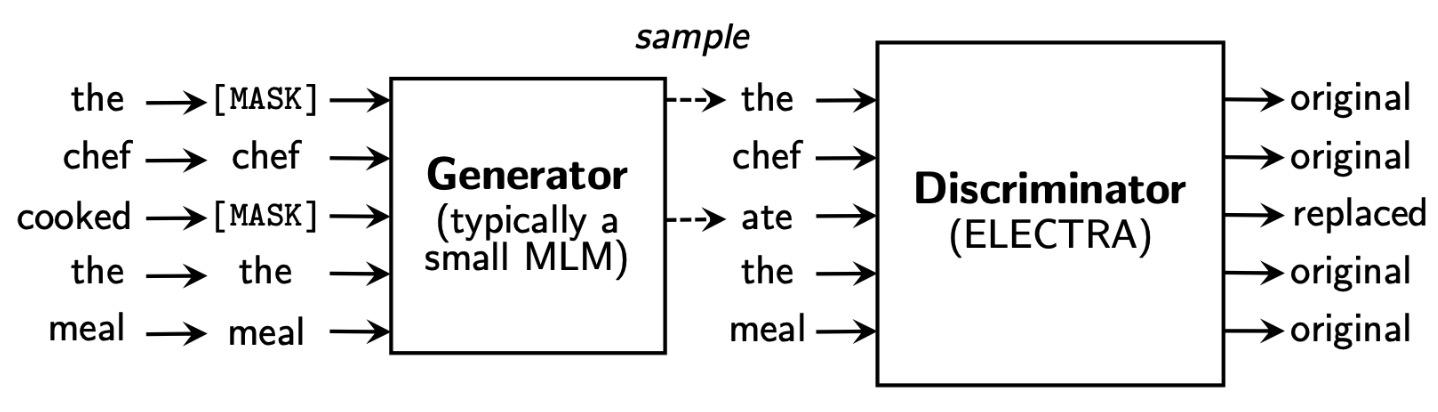 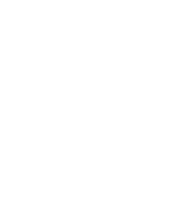 -       Change seq prediction to original/replaced signal prediction
Reasonable?
-       Grammatical, semantic, and fluency aspects
-       handle errors
42
ELECTRA
Problem - generate data
No annotation required
Reasonable sentence
Replace word should be distinguishable
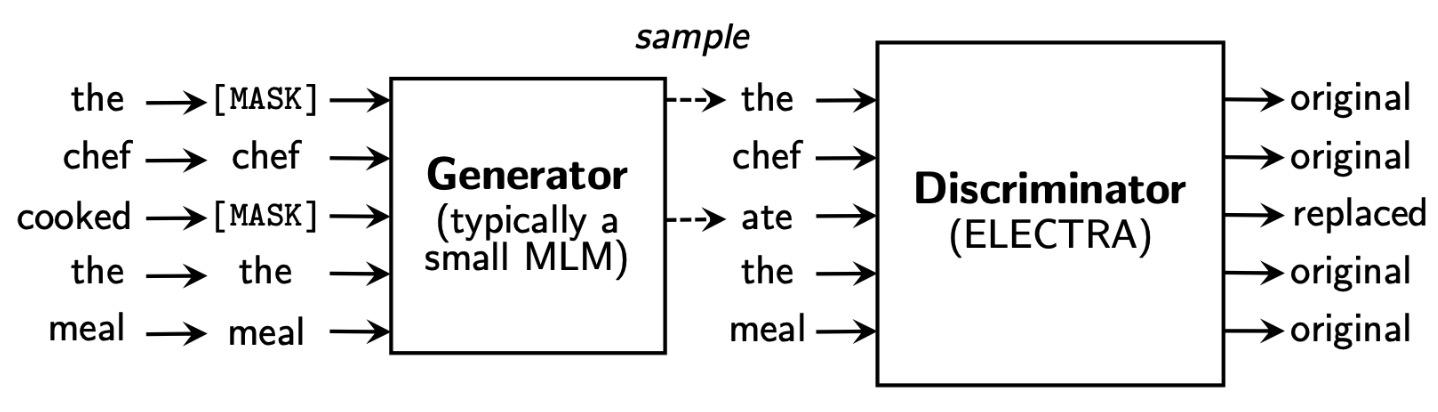 Problems
Did it improve comparing to a single small bert?
Will they finetune Generator?
How to use on downstream tasks?
43
ELECTRA
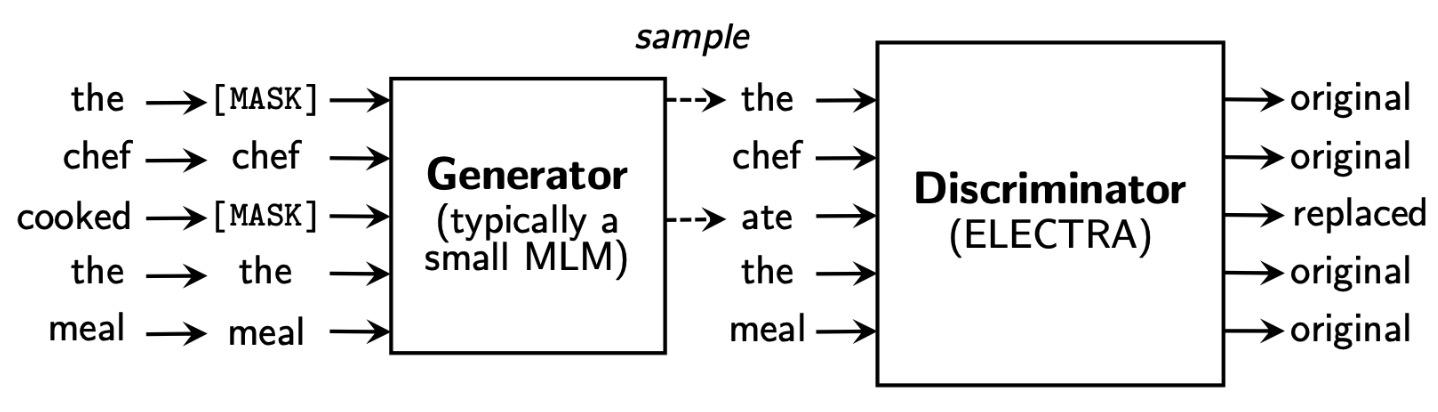 Architecture
Mask 
Design
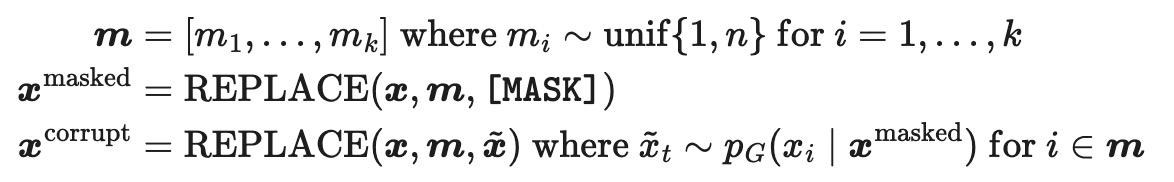 Loss
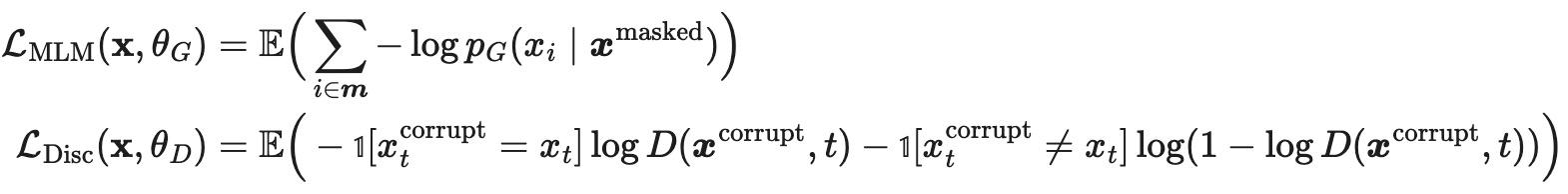 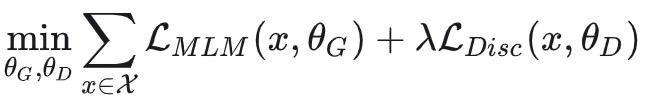 44
ELECTRA
Difference with GAN
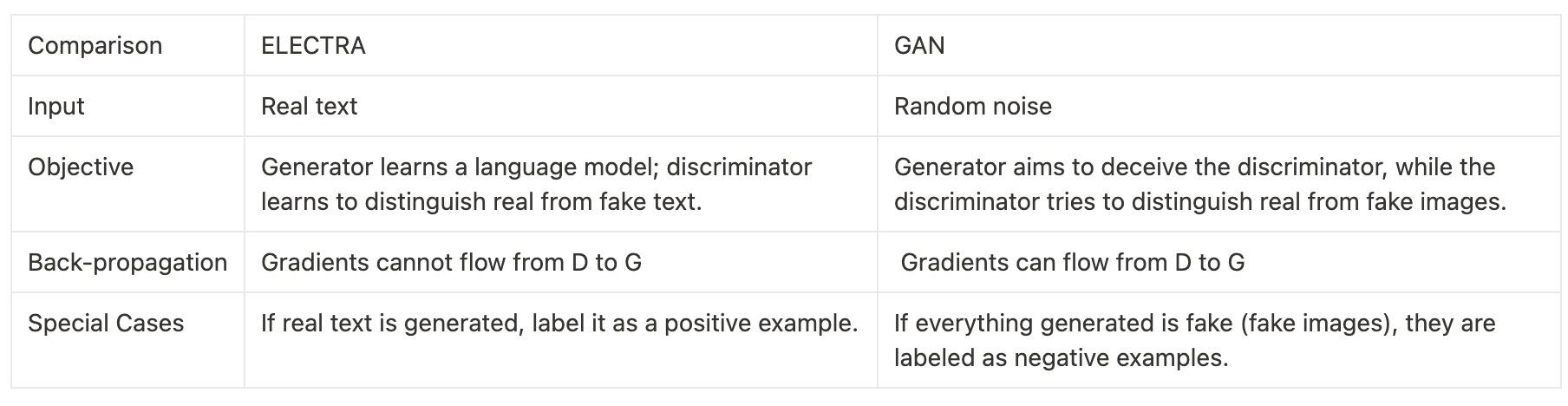 Conclusion: Similar architecture, but quite different
45
ELECTRA
Tricks for improving performance
Weight sharing : 
	G has better embedding representation
Smaller Generators: 
	Smallest BERT possess most fundamental capabilities
Training Algorithms:
	Adversarial: RTD loss + Policy Gradient
	Two-stage training: Fine-tuning G, then freeze G initialize D and finetune D
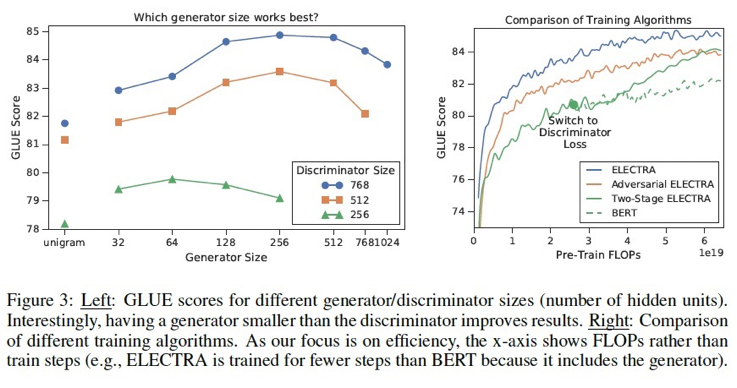 46
ELECTRA
Performance
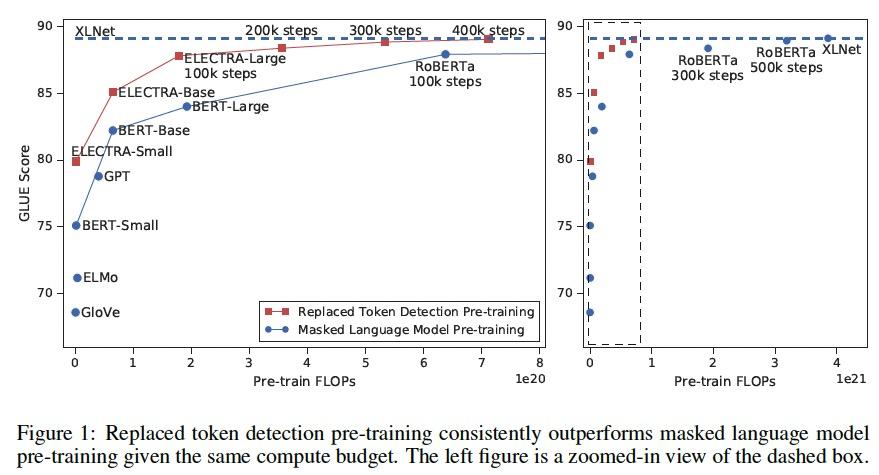 Conclusion: ELECTRA outperforms BERT under same FLOPs
47
ELECTRA
Performance
Smaller ELECTRA on single GPU
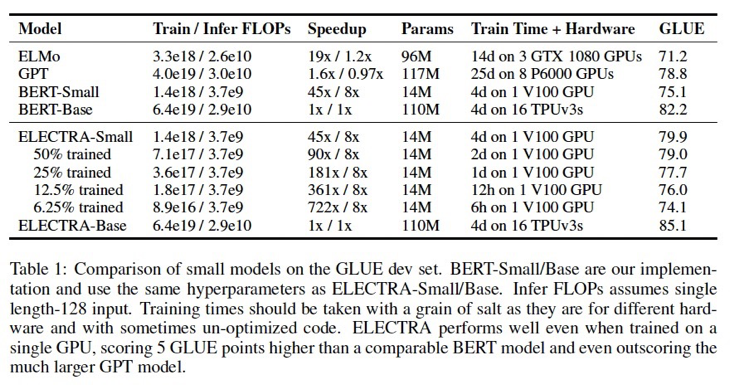 Conclusion: under same level of # parameters, ELECTRA outperform BERT
48
ELECTRA
Performance
Larger ELECTRA
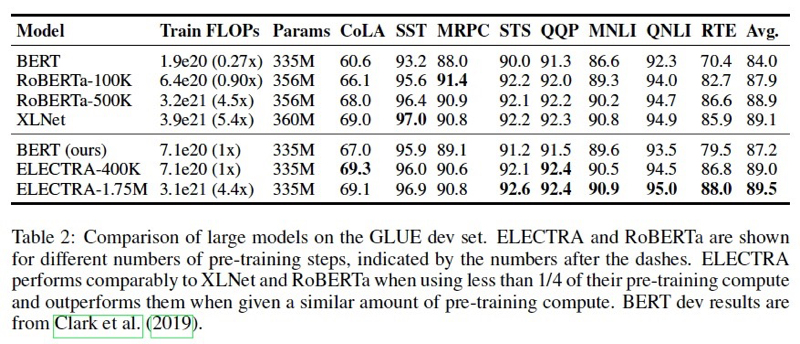 Conclusion: under same level of FLOPs, ELECTRA outperform RoBERTa
49
ERNIE-Tsinghua
Motivation
Can we incorporate structured entity information?
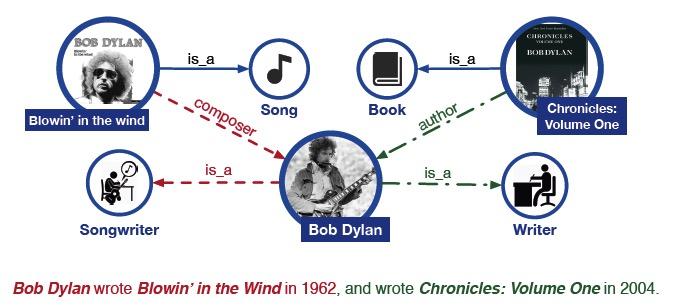 Problem
How to incorporate structured entity information? Input, Output?
50
ERNIE-Tsinghua
Architecture
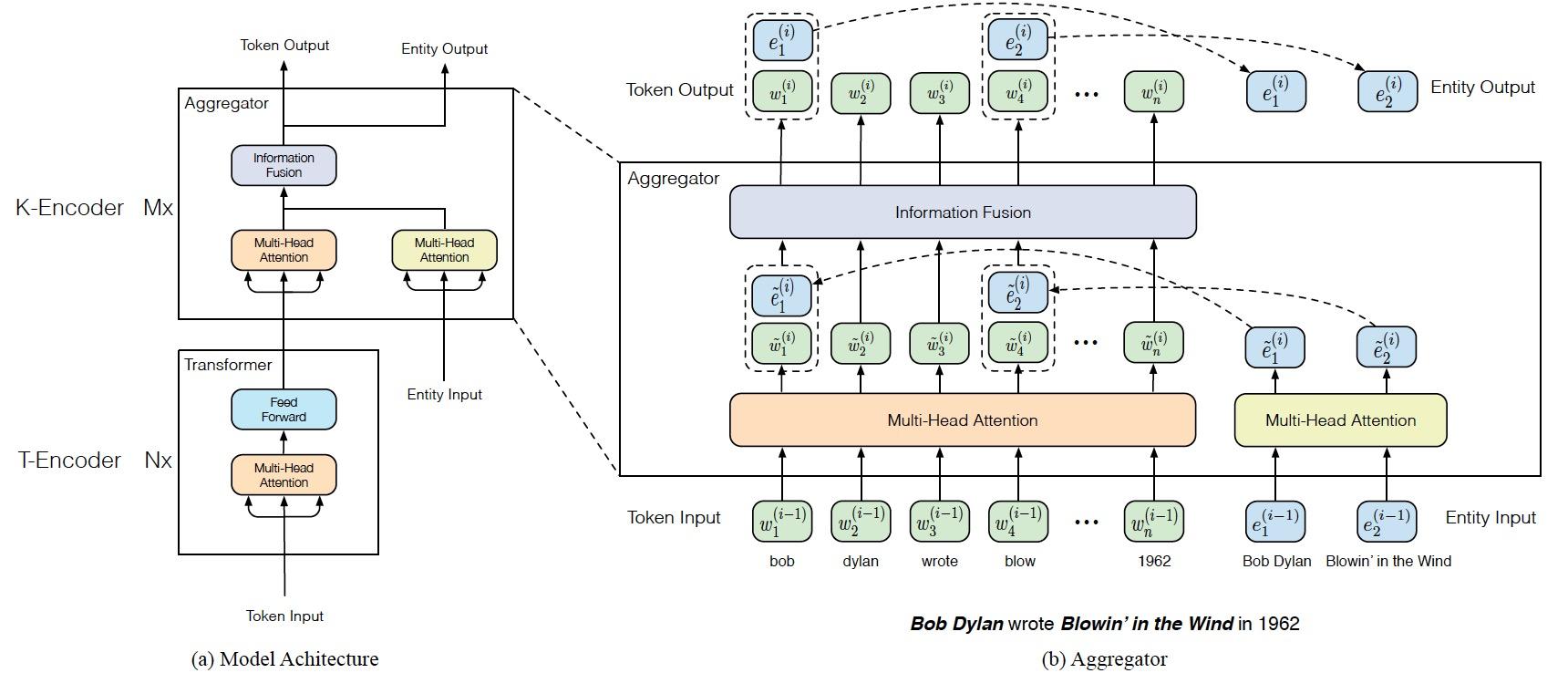 51
ERNIE-Tsinghua
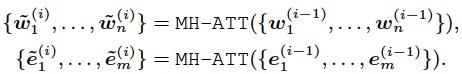 Architecture
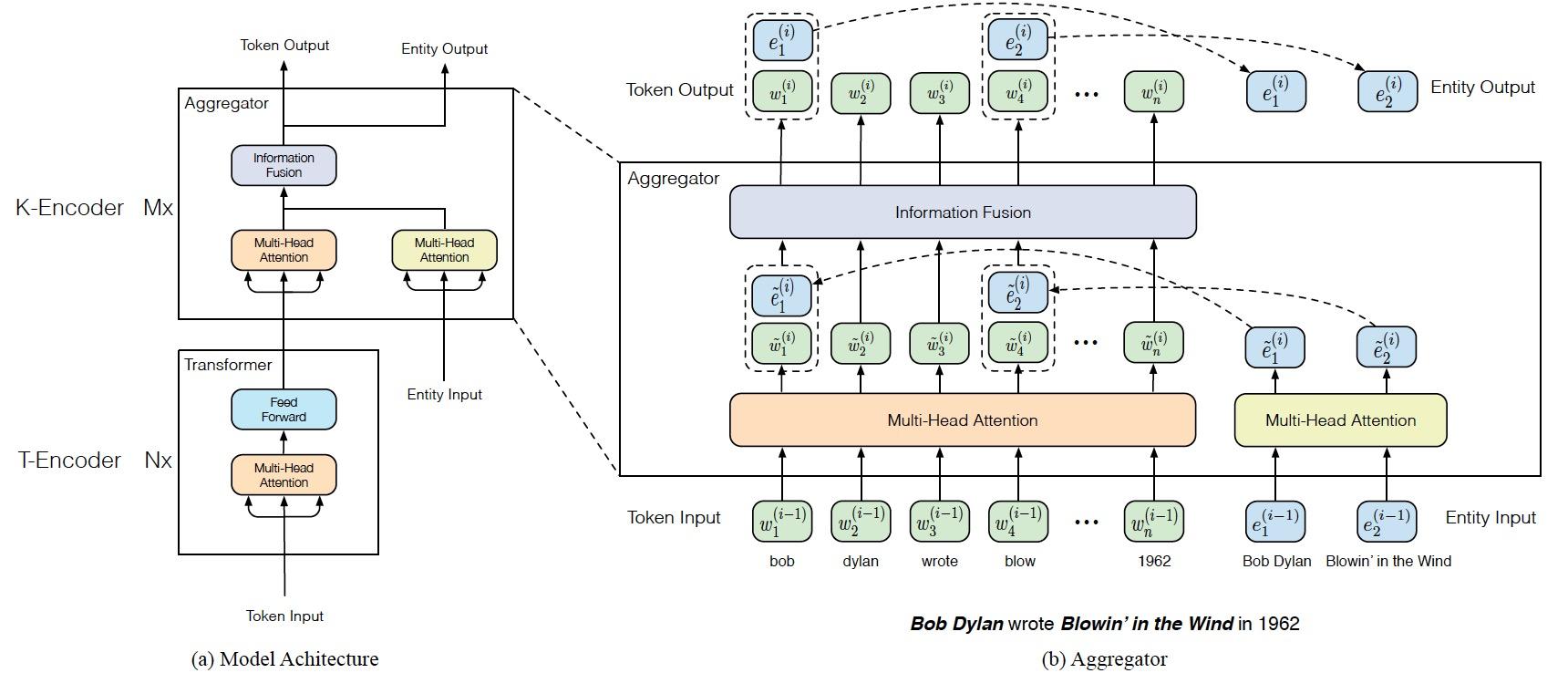 With entity
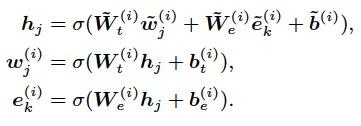 Without entity
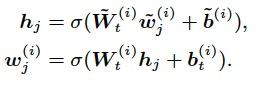 Loss
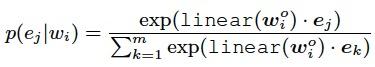 52
ERNIE-Tsinghua
Downstream tasks
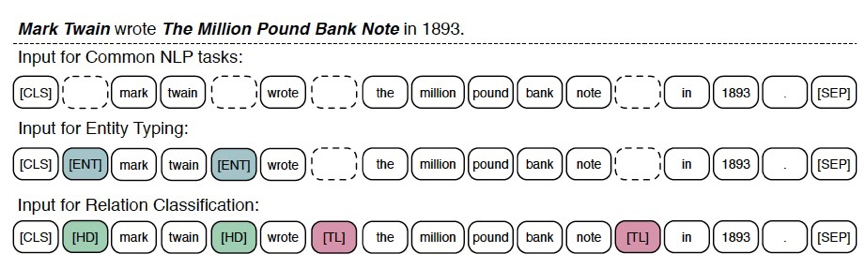 CLS: overall sentence embedding
ENT: Named Entity Recognition tasks
HD: Head, representing the main entity or subject in a relationship
TL: Tail, indicating the secondary entity or object in a relationship.
53
ERNIE-Tsinghua
Performance
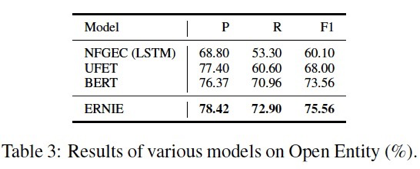 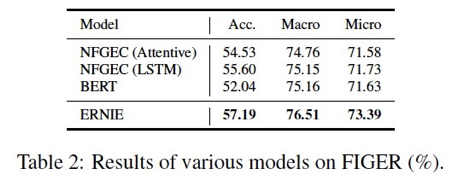 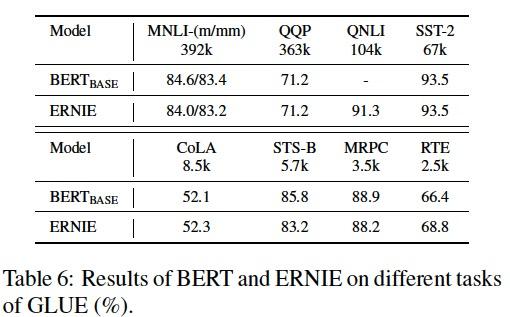 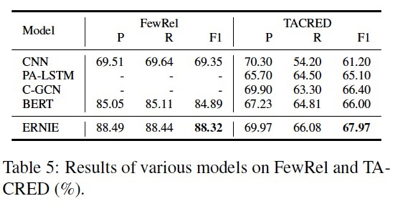 54
Unified language model
Problem
On generation task, BERT is not applicable
Training
W5
W6
BERT
BERT
Inference
W4
W1
W1
W2
W2
W3
W3
Cause
The input is different
55
Unified language model
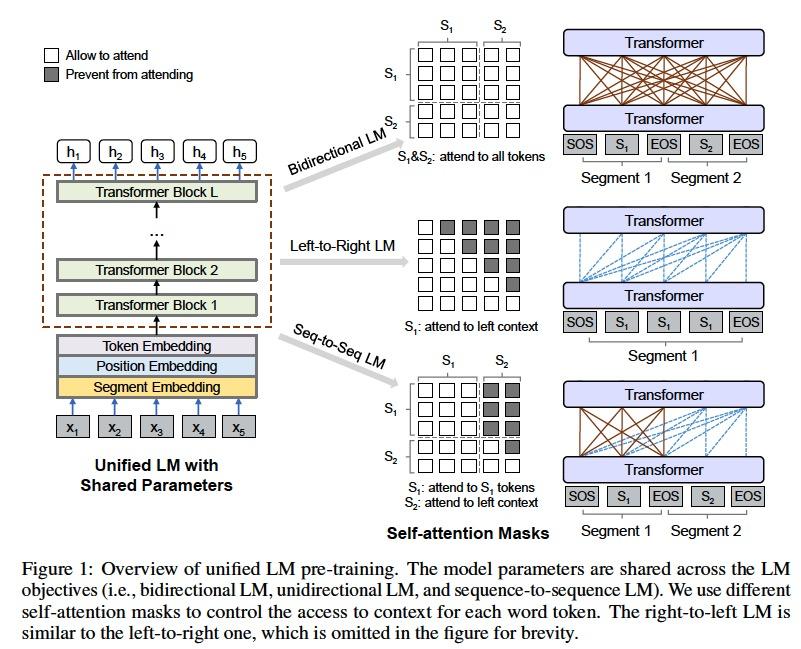 Problem
How to absorb seq2seq task into BERT
Elements
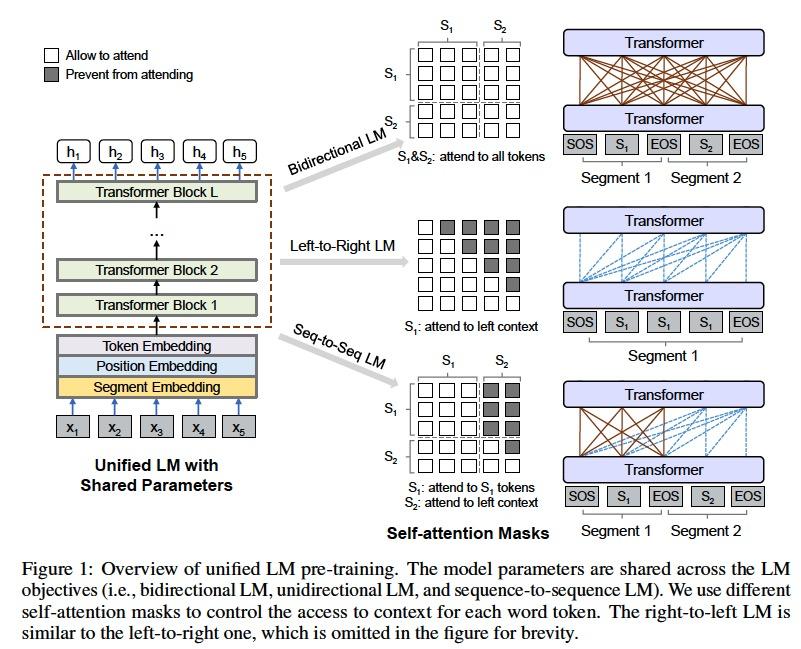 Bert
Tasks
Input 
Output
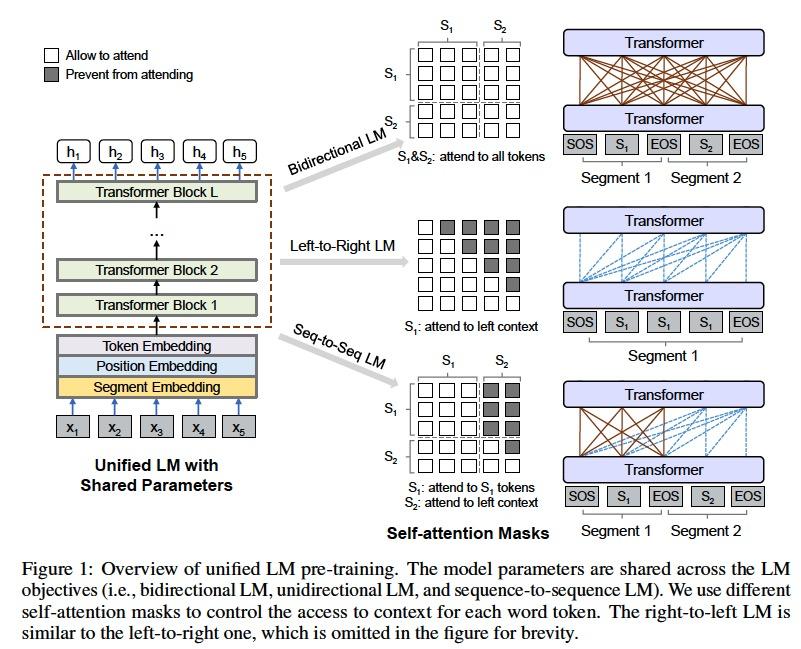 GPT
Existing LM
Insight
Core of LM is MASK
BART
MASS
56
Unified language model
Architecture-UniLM
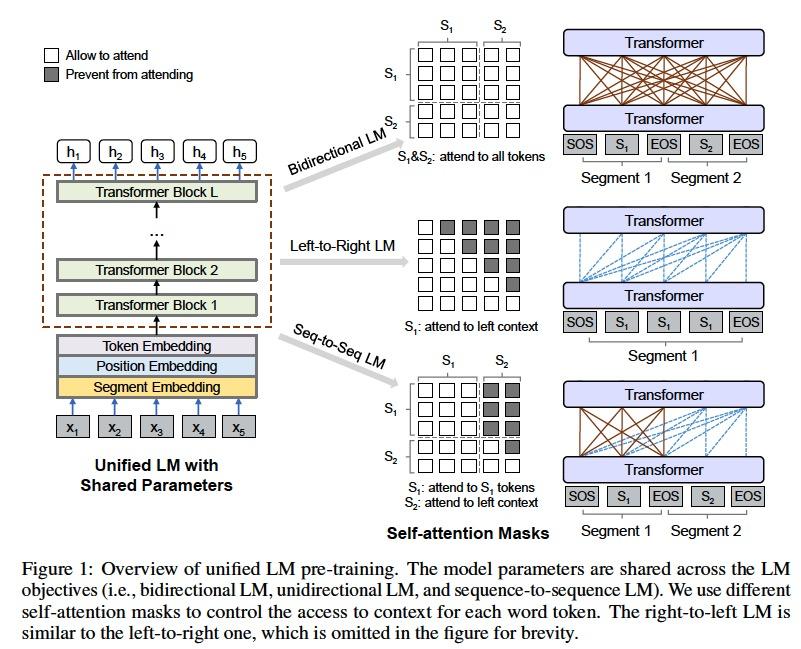 57
Unified language model
Problem - about training details
How to organize these tasks to train a unified LM?
How to add mask?
How to apply to downstream tasks?
Solution
Same MASK frequency as BERT
In one batch, organize tasks as
	1/3 data for training Bi-LM task, update parameters
	1/3 for seq2seq task, update parameters
	1/6 for left-to-right task, update parameters
	1/6 for right-to-left task, update parameters
NLU: same as BERT, NLG: mask [SEG] in second sentence to learn when to stop
Other details
Initialize from BERT- large
80% randomly masked one token, 20% randomly masked bigram/trigram
58
Unified language model
Performance
Care about improvement on each kind of task
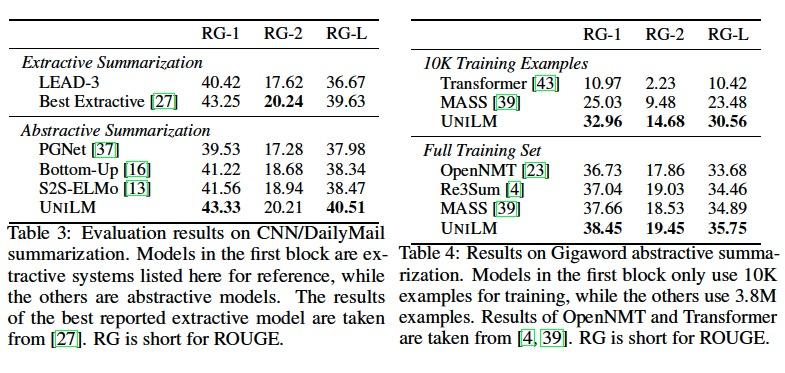 59
Unified language model
Performance
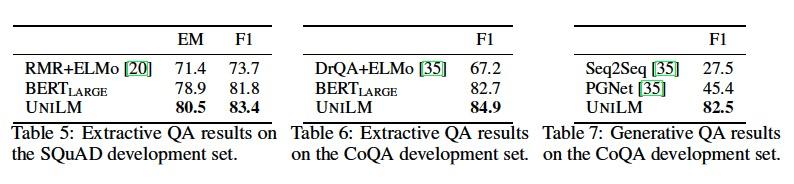 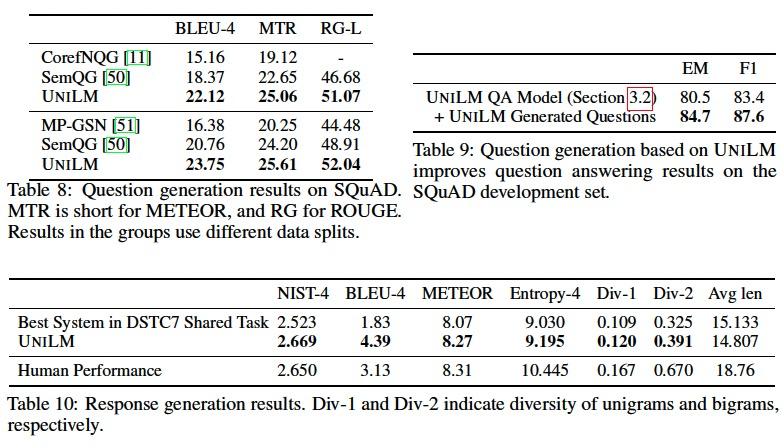 60
How Pre-training helps
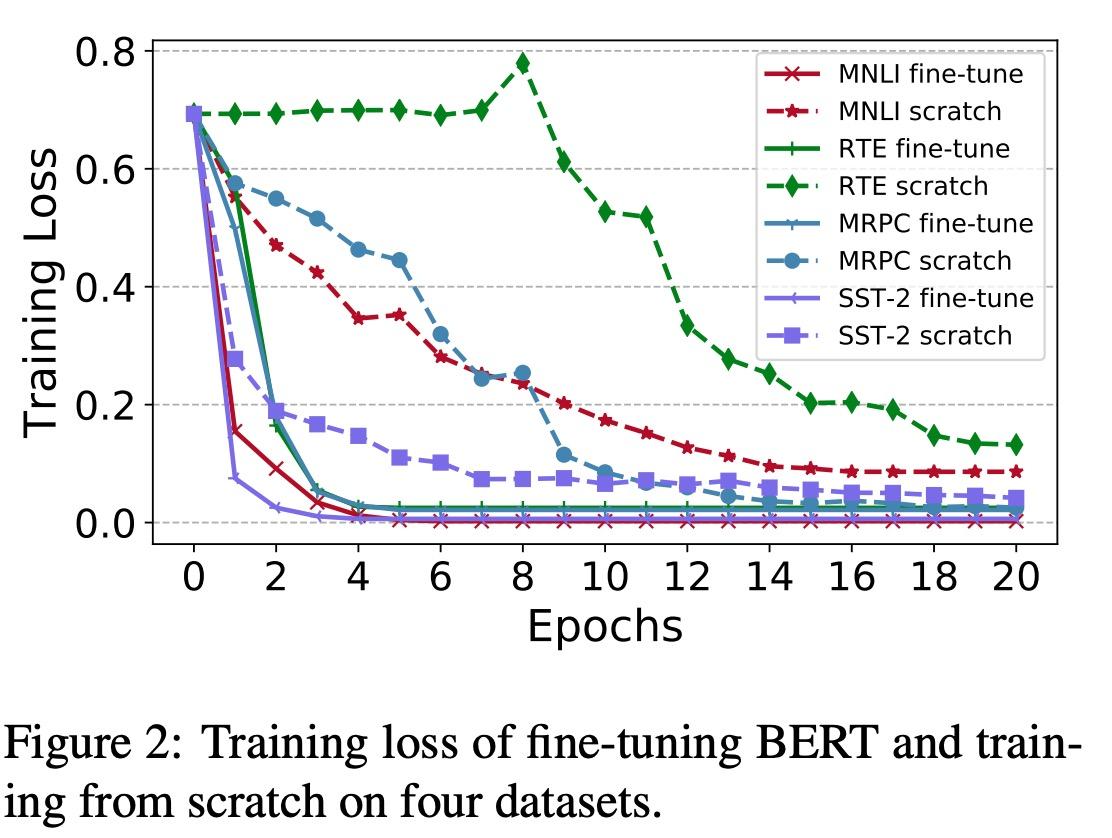 Visualizing and Understanding 
the Effectiveness of BERT
Conclusion: Faster gradient descending at first
61
How Pre-training helps
Generalization
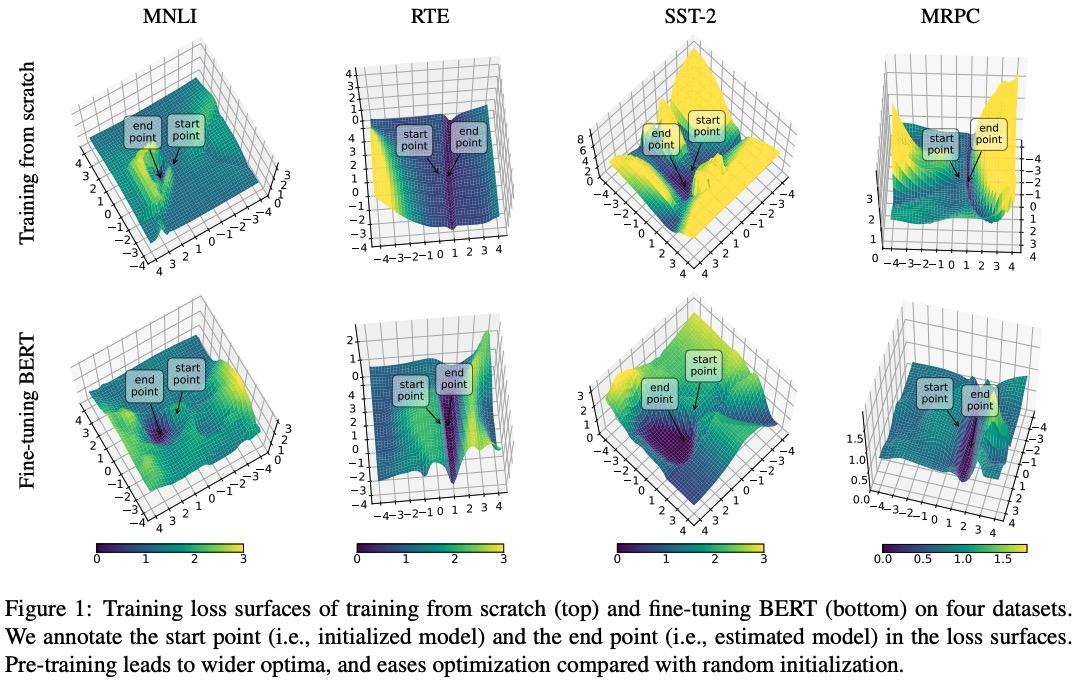 Visualizing and Understanding 
the Effectiveness of BERT
Conclusion: Better generalization capability
62
Conclusion
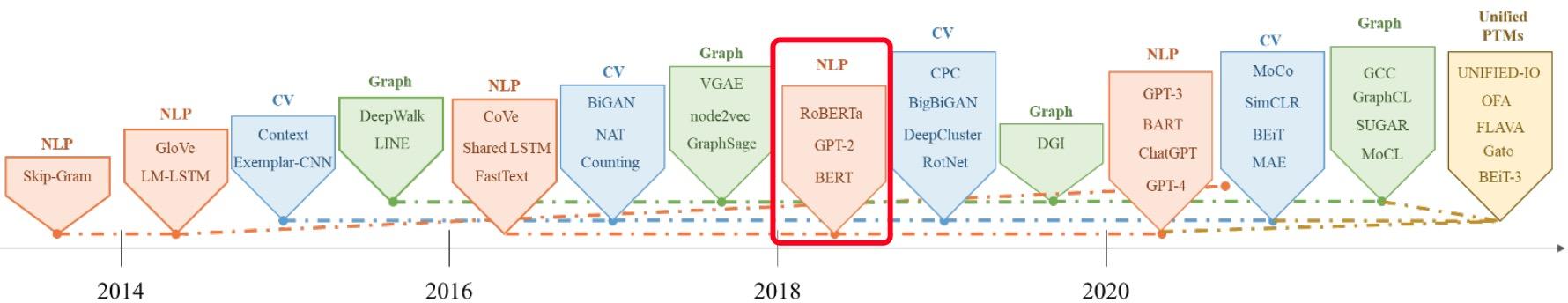 A Comprehensive Survey on Pretrained Foundation Models: A History from BERT to ChatGPT
Conclusion: The development of pre-trained language models is inseparable from the support of other modalities or related fields.
63
Conclusion
A Comprehensive Survey on Pretrained Foundation Models: A History from BERT to ChatGPT
Rapid Evolution: Pretrained models have evolved quickly from simple embeddings to complex systems like BERT and GPT, showcasing major advancements in language understanding
64
Conclusion
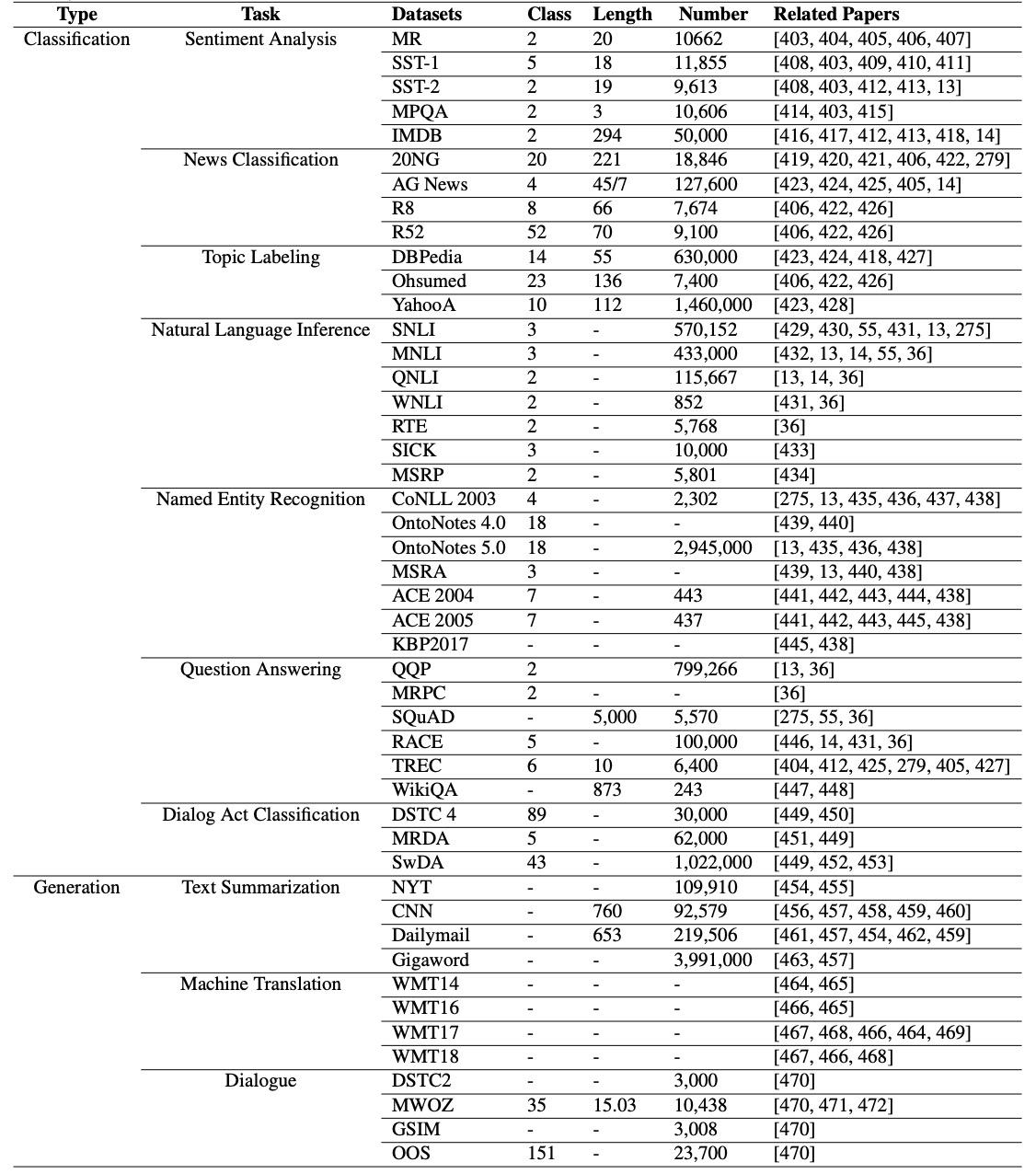 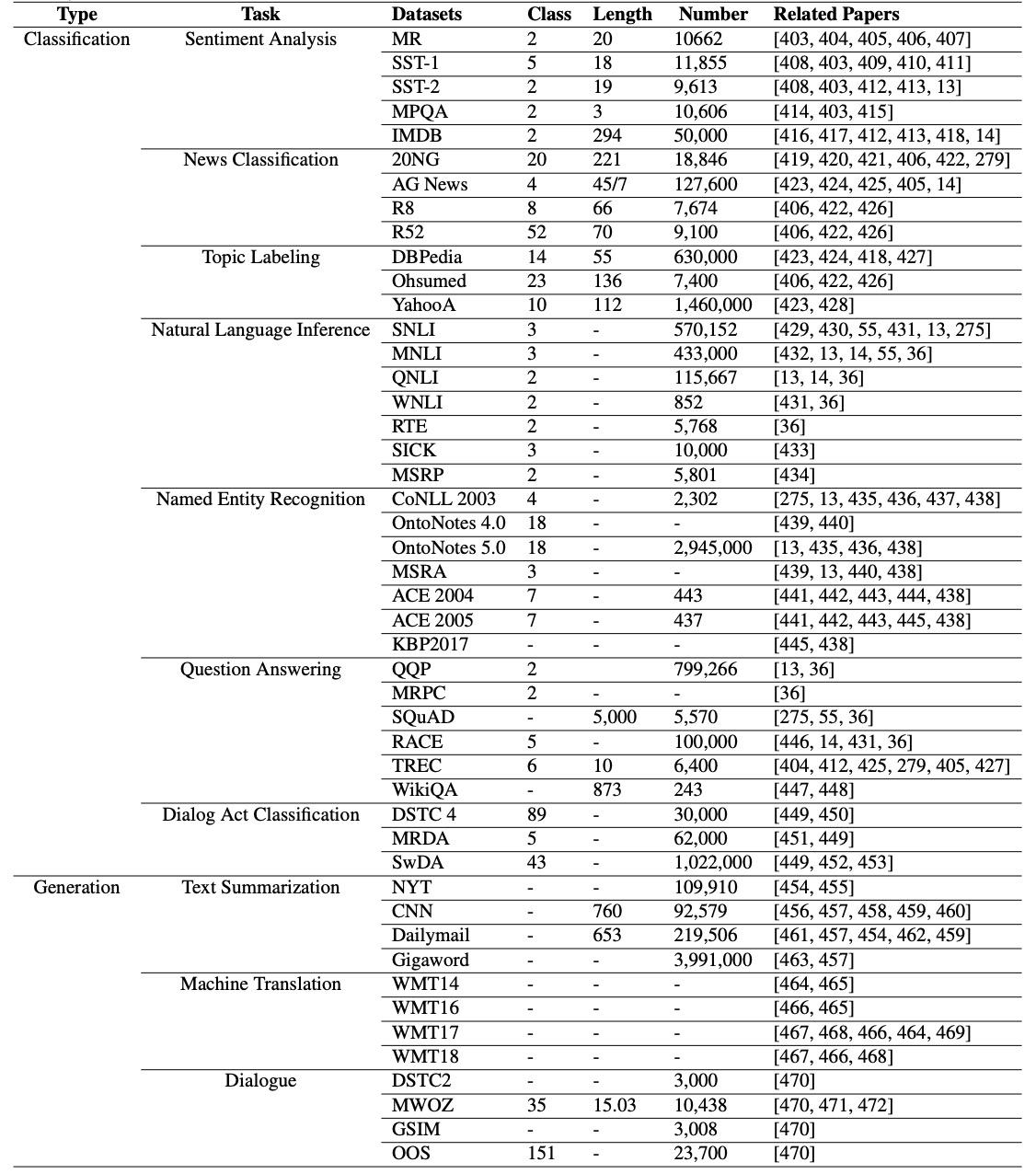 A Comprehensive Survey on Pretrained Foundation Models: A History from BERT to ChatGPT
Conclusion: Numerous benchmark datasets with unified standards support the effective validation and comparison of these models.
65
Conclusion
Takeaway
Contextual Understanding: Models like ELMo introduced deep contextualized representations, significantly enhancing word meaning comprehension in varied contexts.
Bidirectional Training: BERT's bidirectional MLM approach revolutionized model training, enabling a deeper grasp of language syntax and semantics.
Scalability and Efficiency: Advances by GPT-2, GPT-3, and ELECTRA demonstrate that larger, efficiently trained models can achieve remarkable language understanding and generation capabilities.
Specialization and Innovation: Innovations in models like ALBERT, RoBERTa, and UniLM highlight the trend towards specialized optimizations for efficiency and task unification.
Knowledge Integration: Models like ERNIE emphasize integrating external knowledge, improving the understanding of complex concepts beyond textual data.
Towards General AI: The evolution towards models like GPT-3 suggests a move towards General AI in NLP, capable of understanding and reasoning across a wide range of tasks with minimal tuning.
66